¿Qué comemos y bebemos?
What do we eat and drink?
September 2023
NSW Department of Education
el pollo
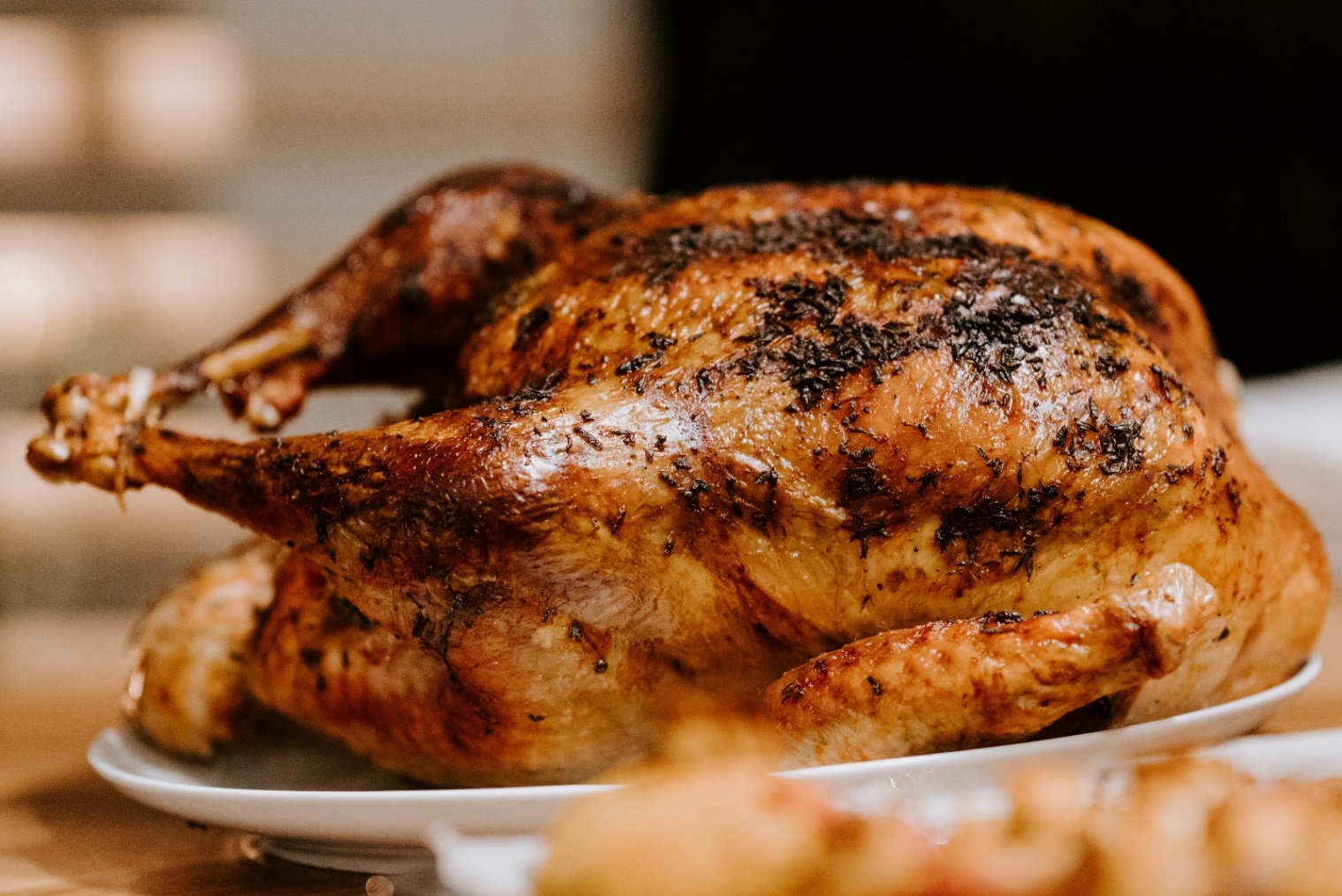 2
el pescado
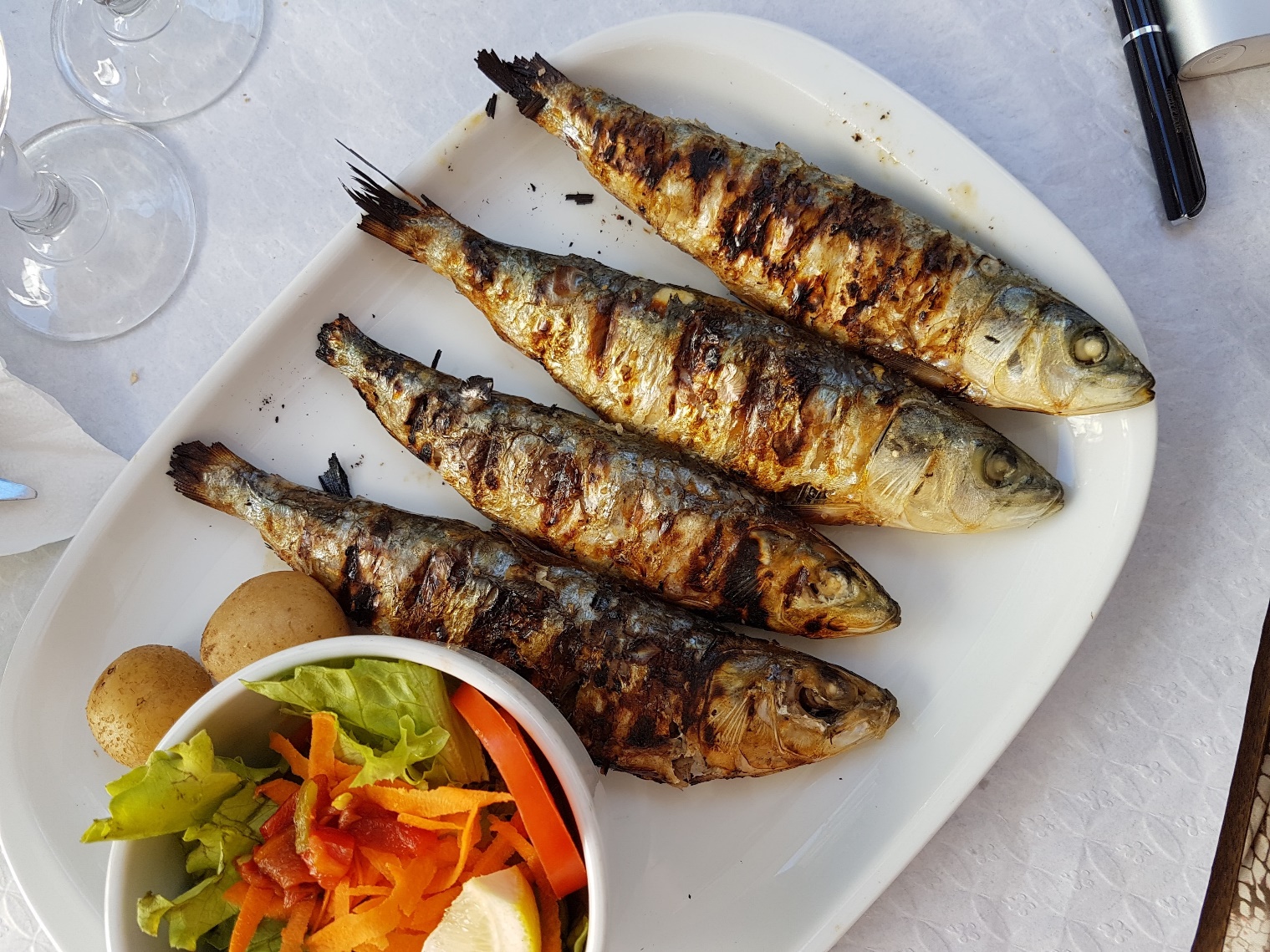 3
el jamón
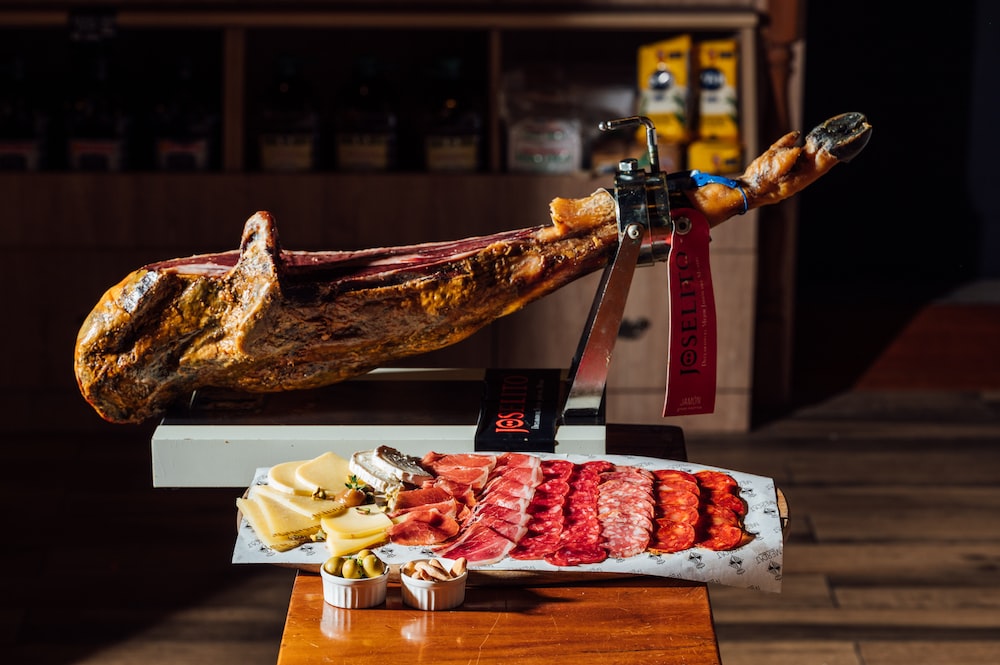 4
el pan
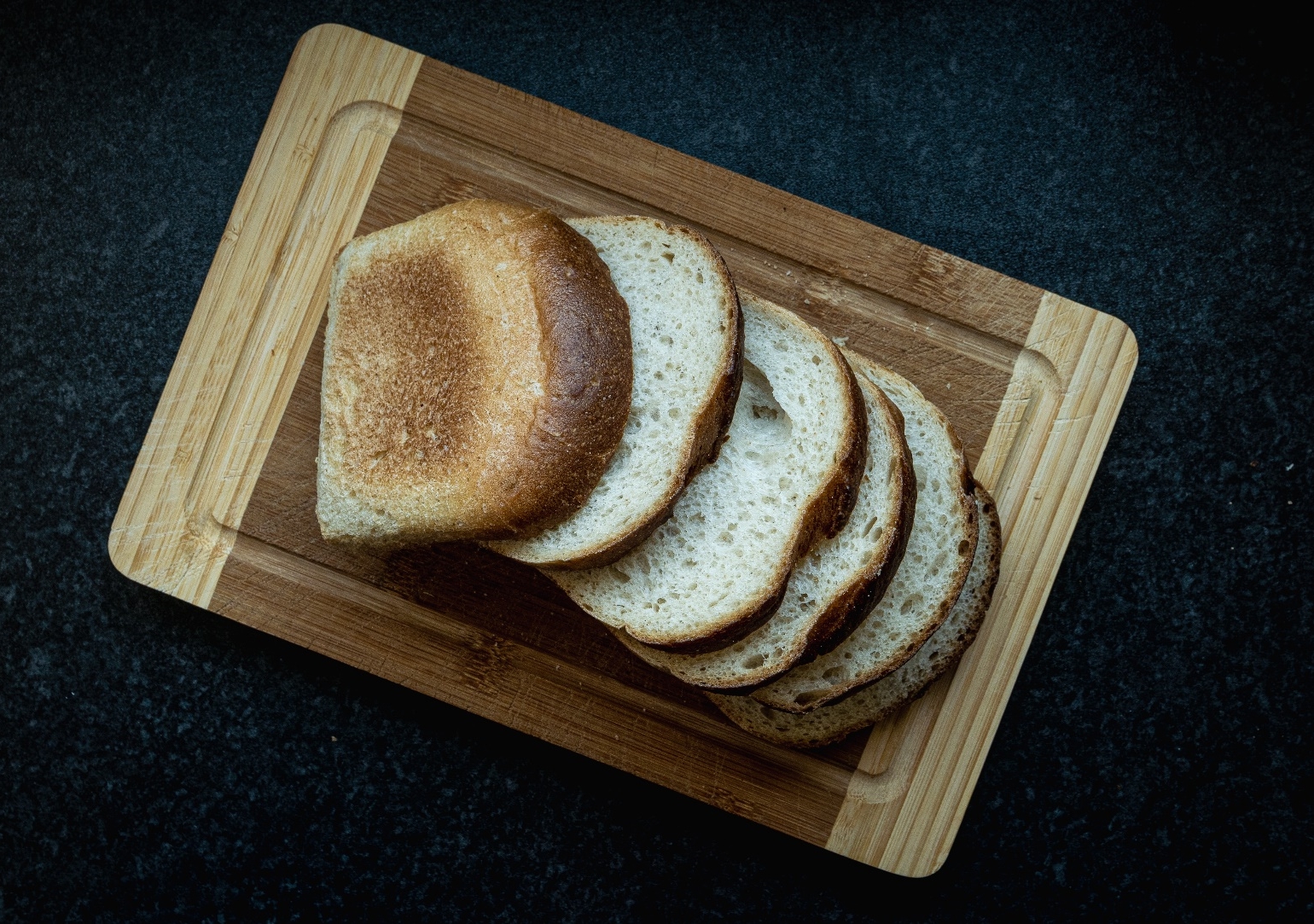 5
el bocadillo
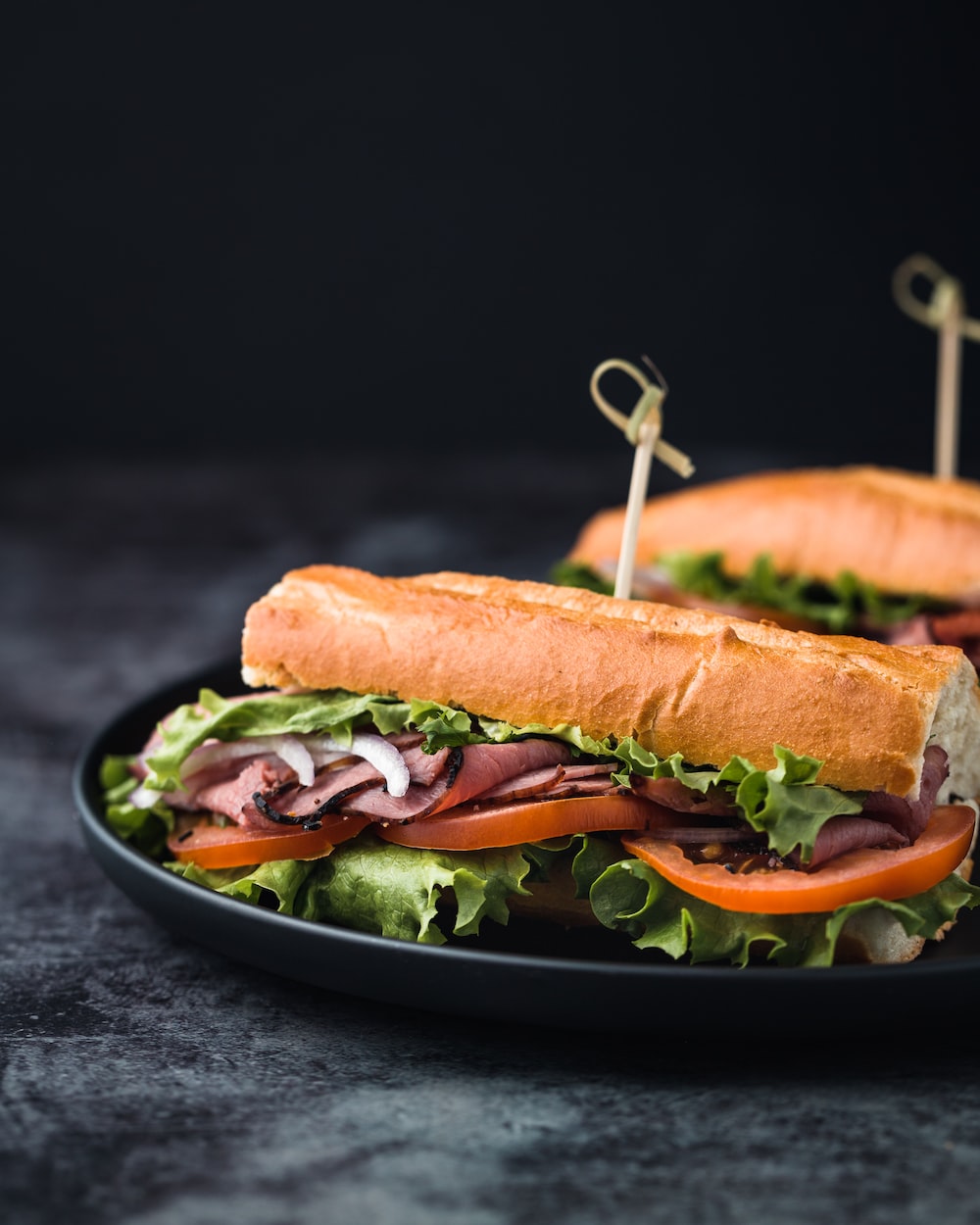 6
el arroz
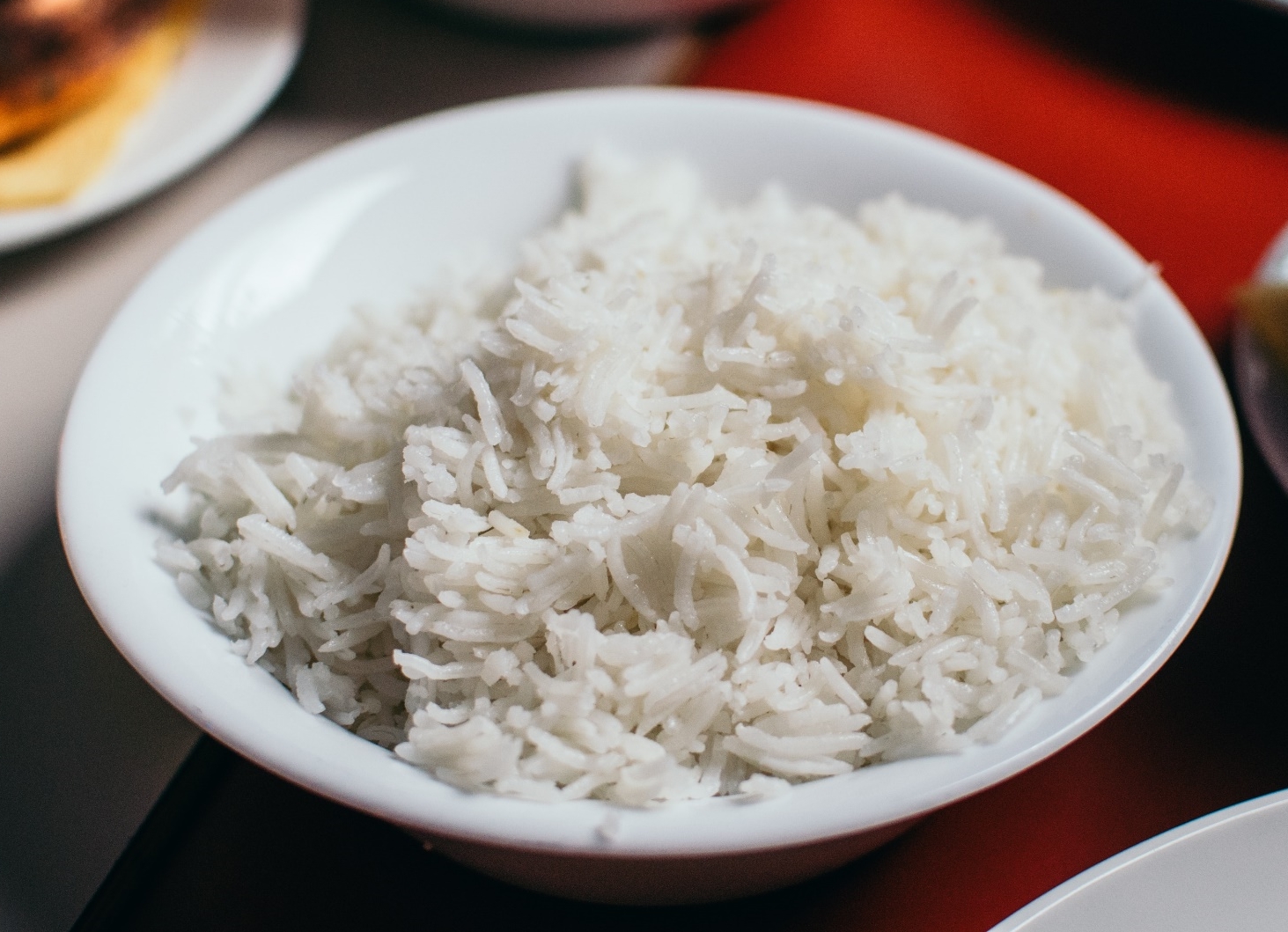 7
la tostada
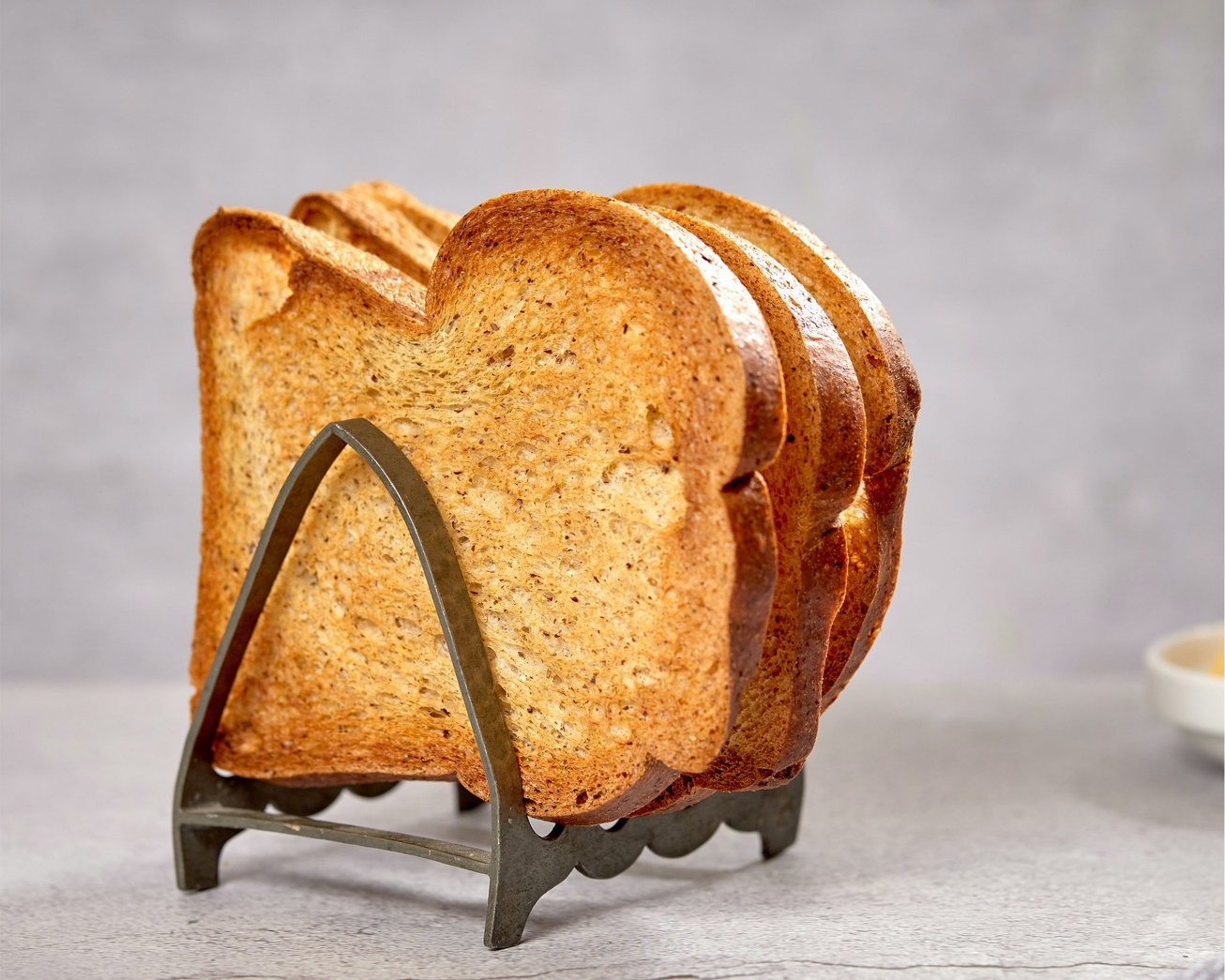 8
la fruta
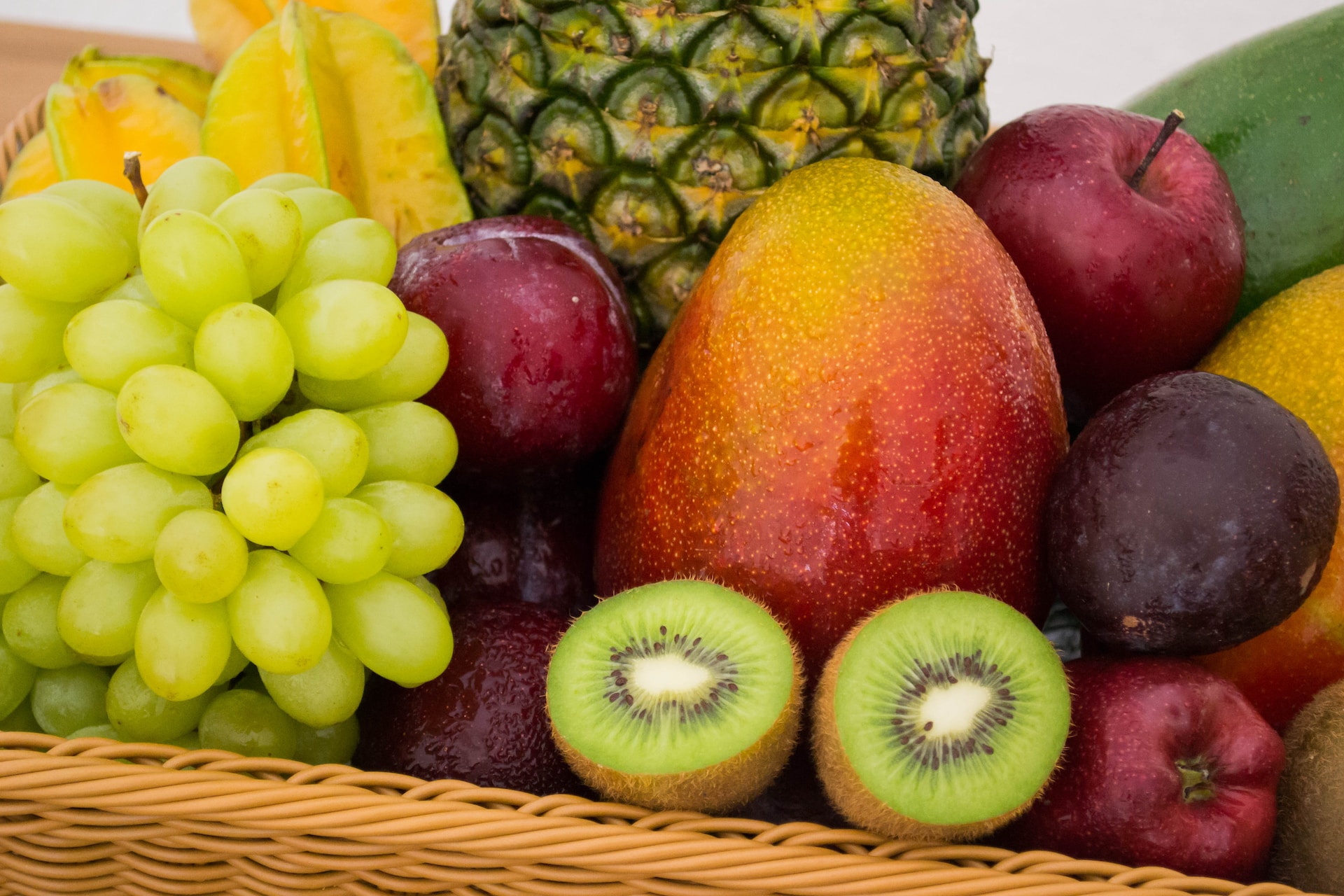 9
la carne
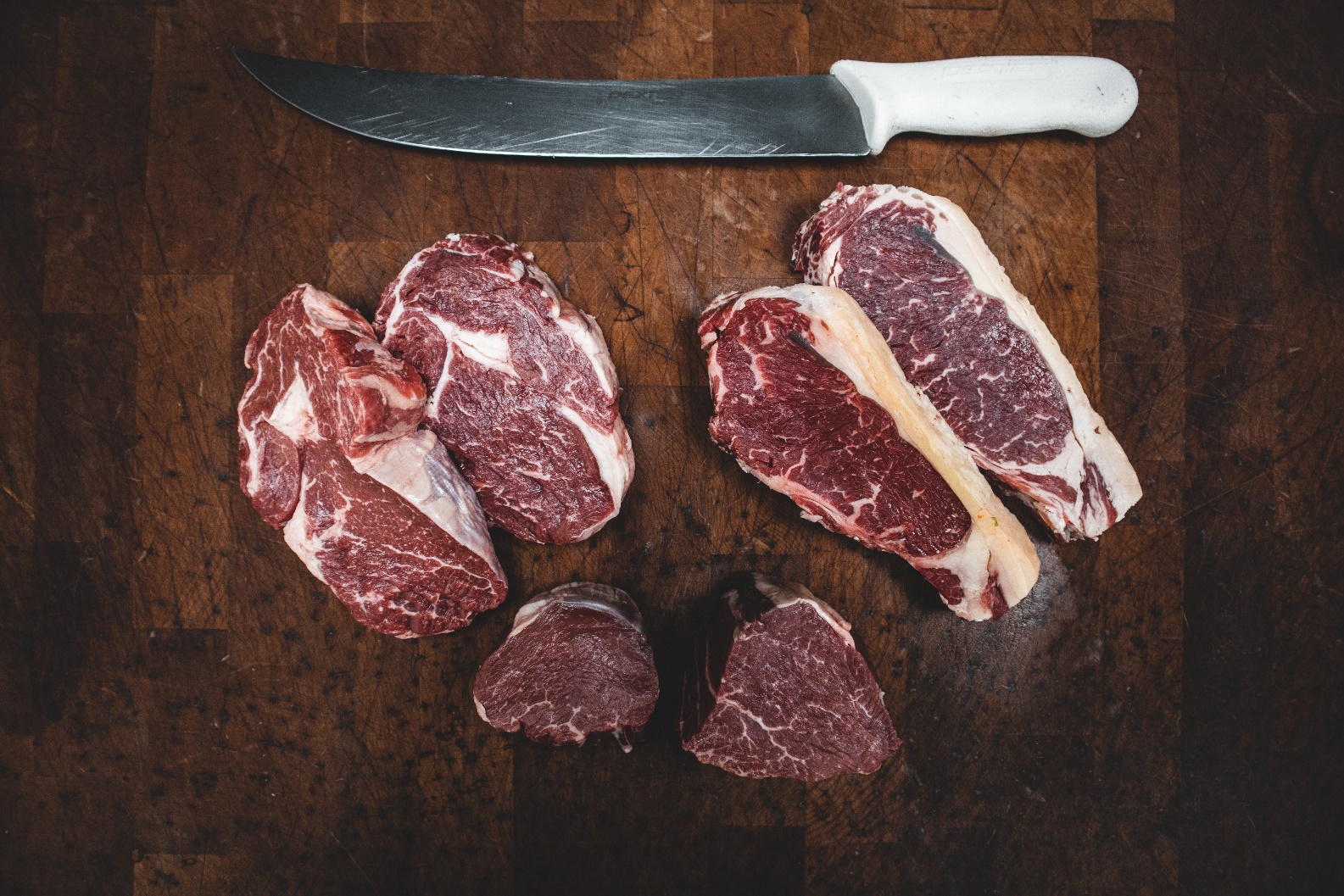 10
la ensalada
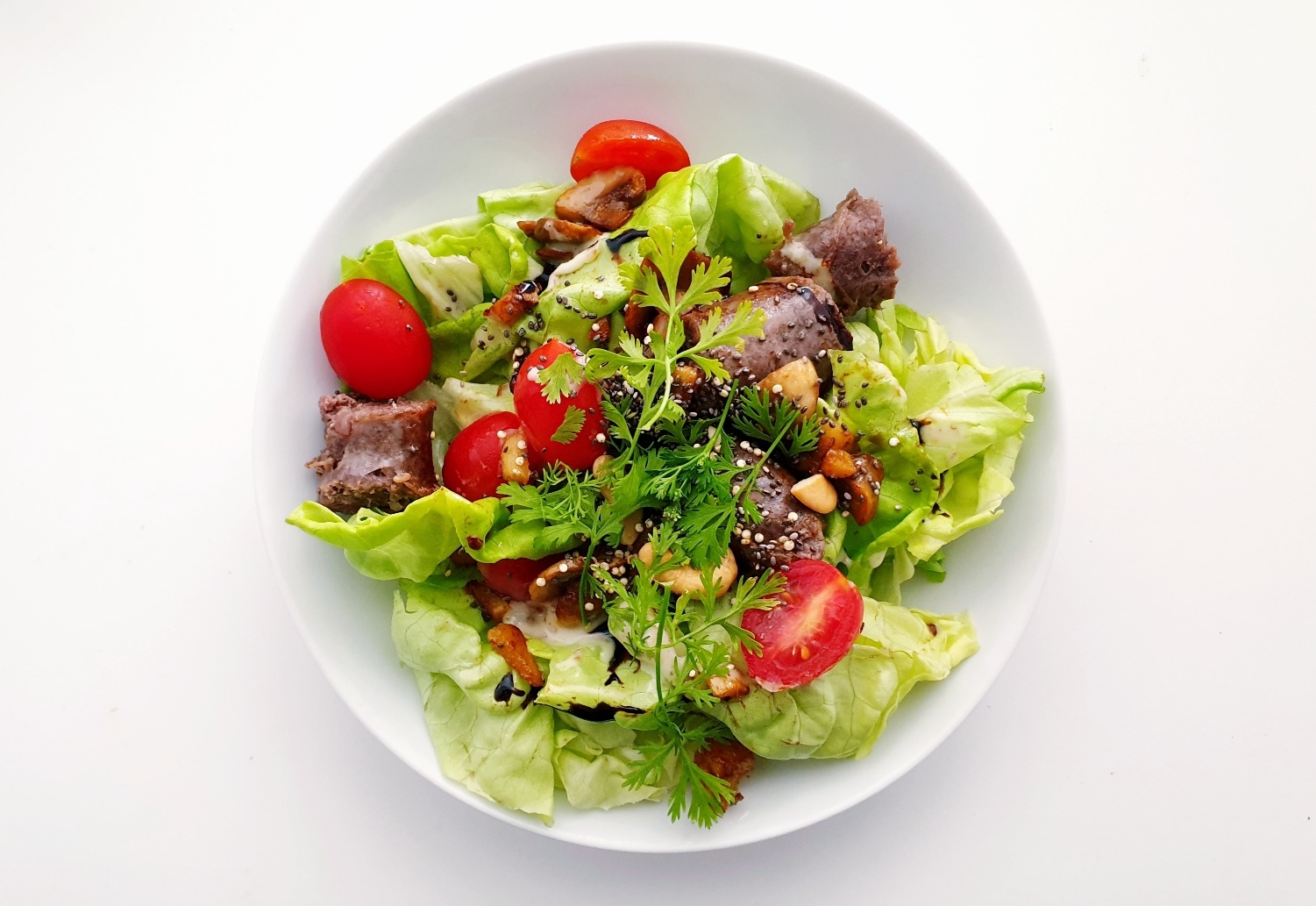 11
el agua
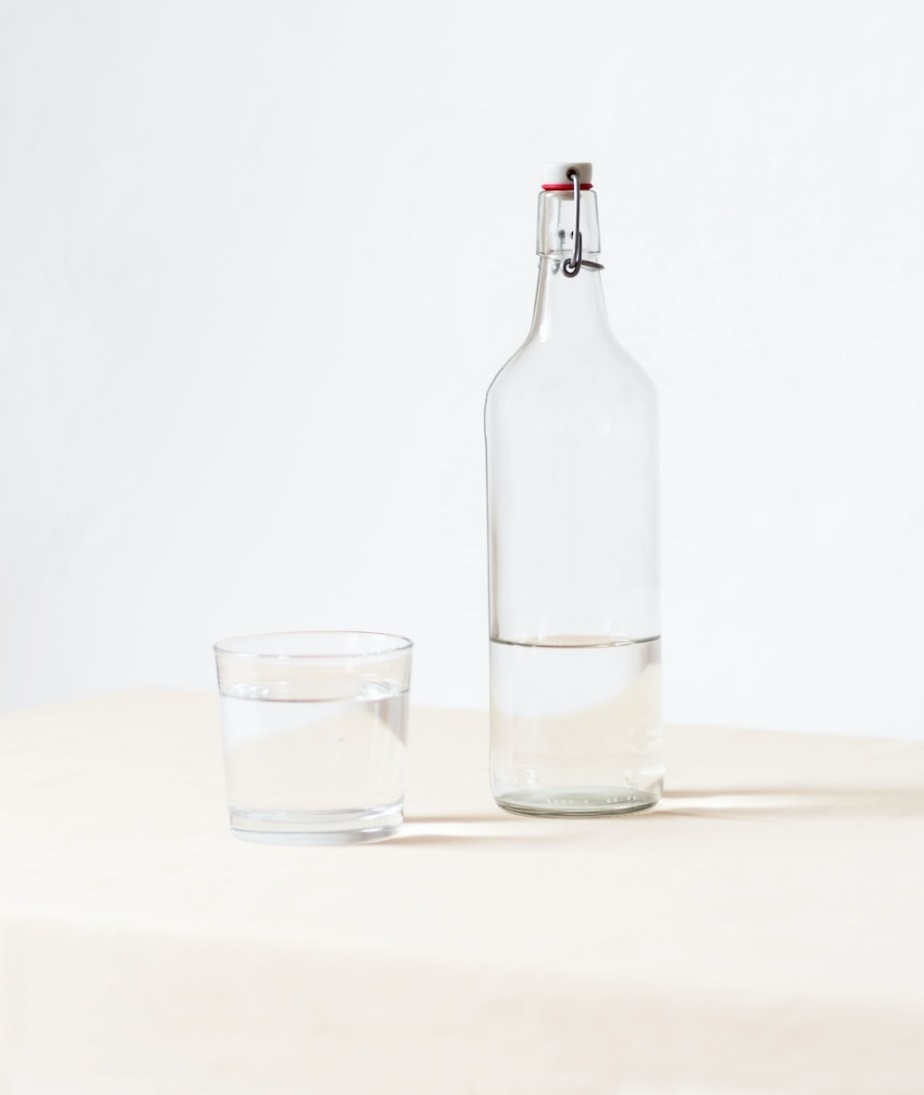 12
el zumo de naranja
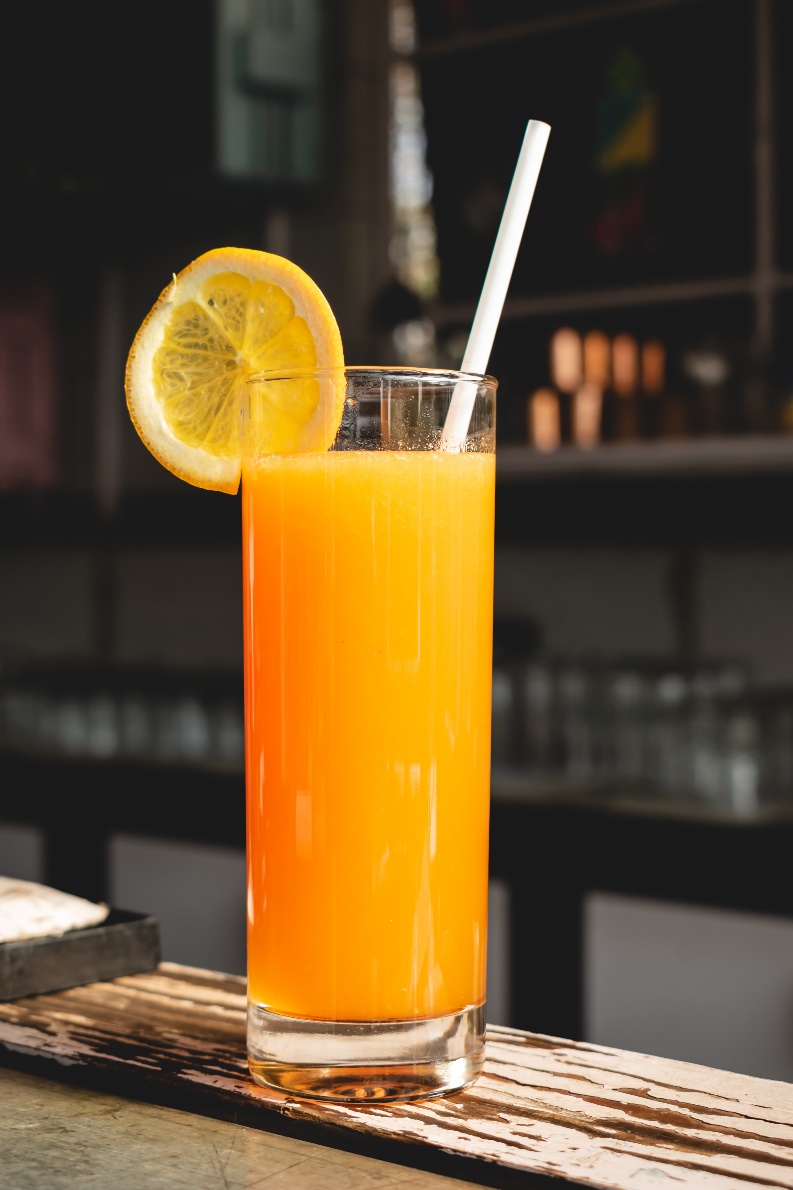 13
el café
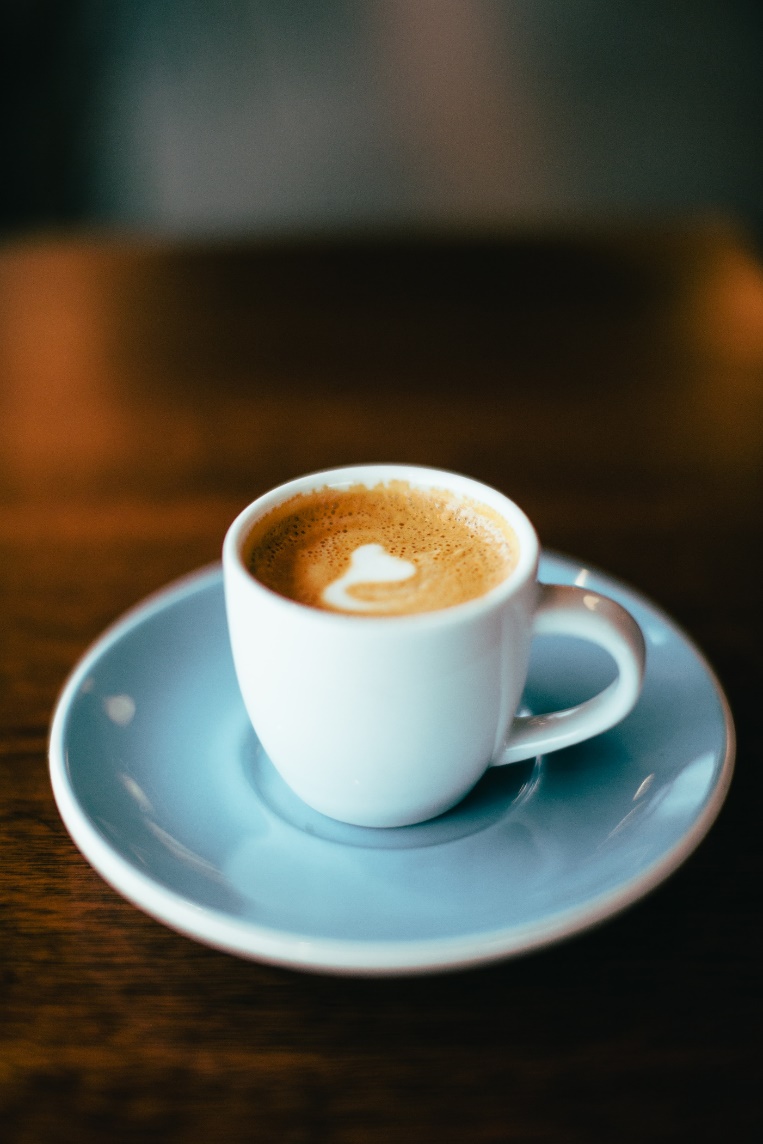 14
el té
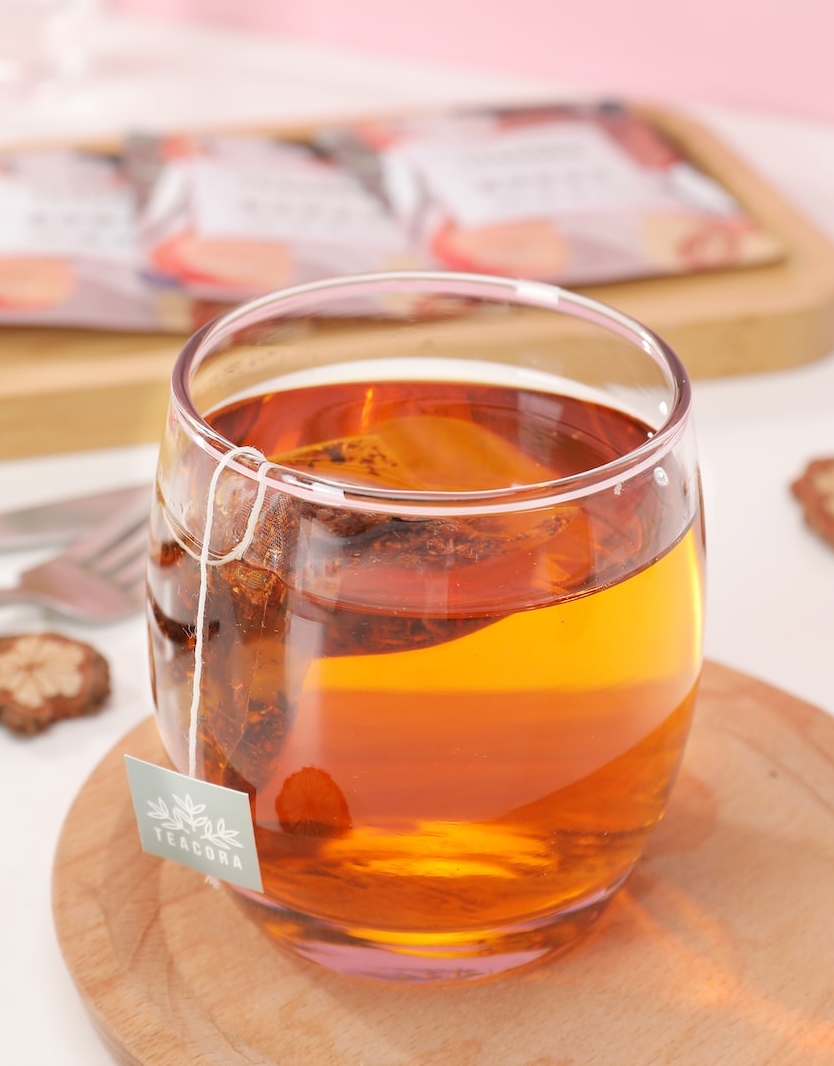 15
la leche
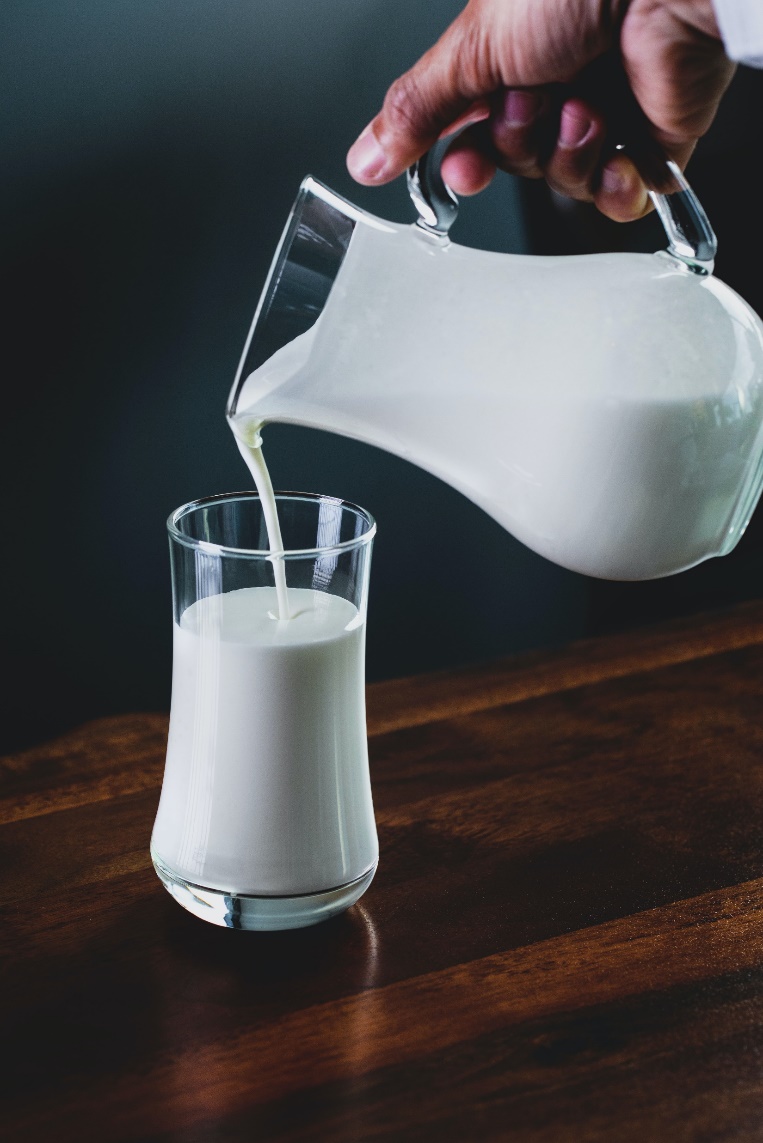 16
el helado
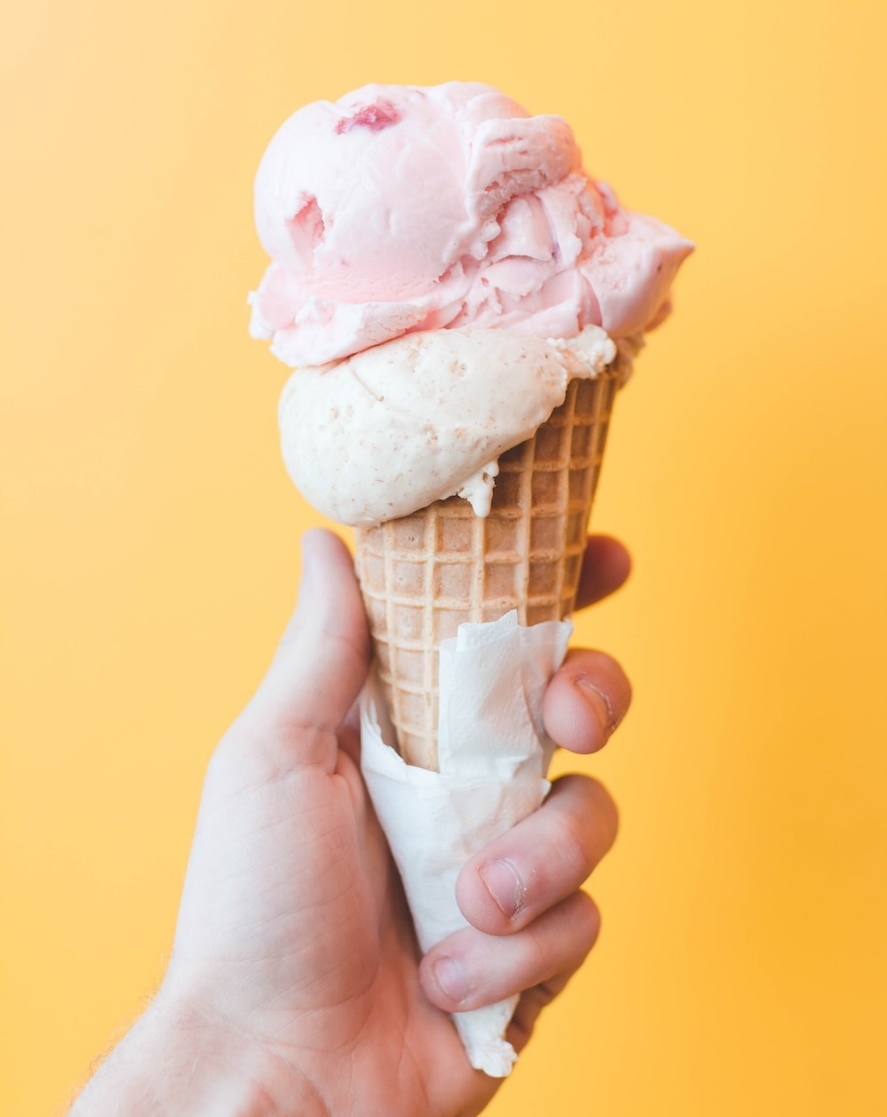 17
el yogur
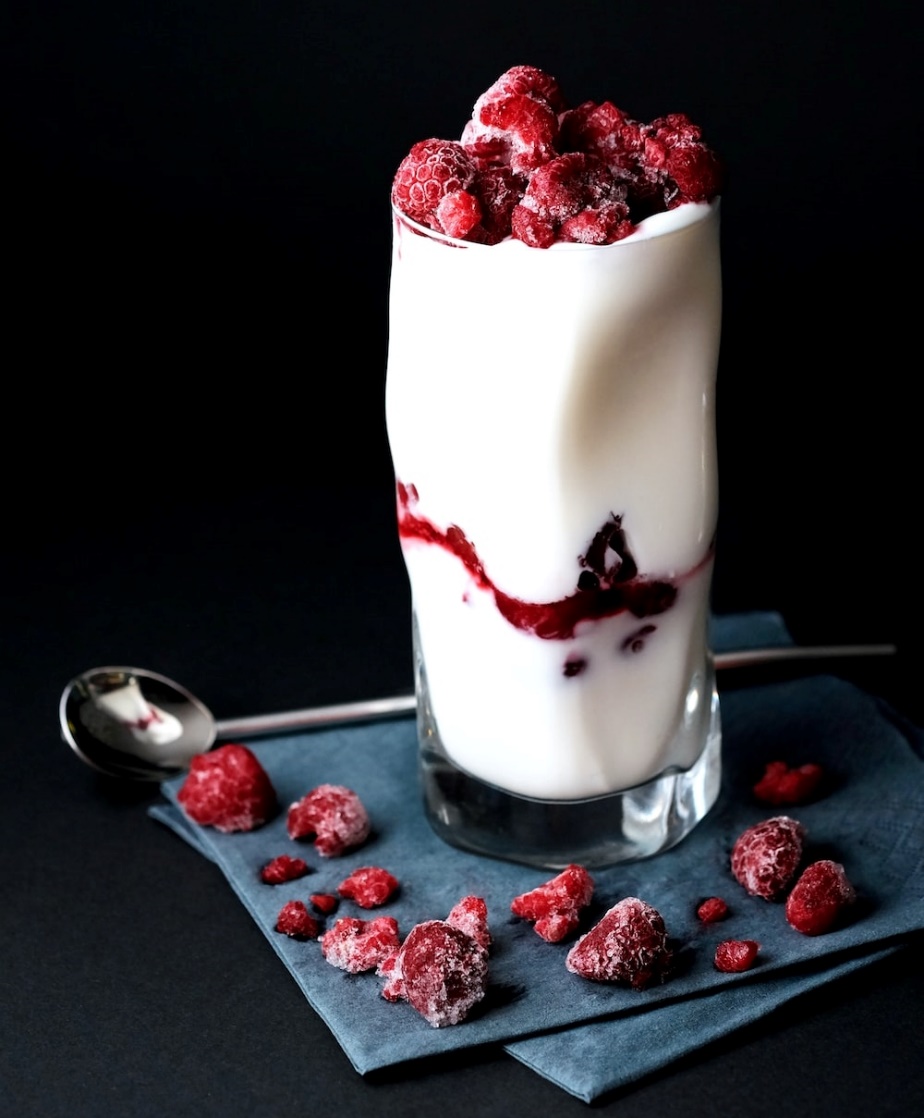 18
los cereales
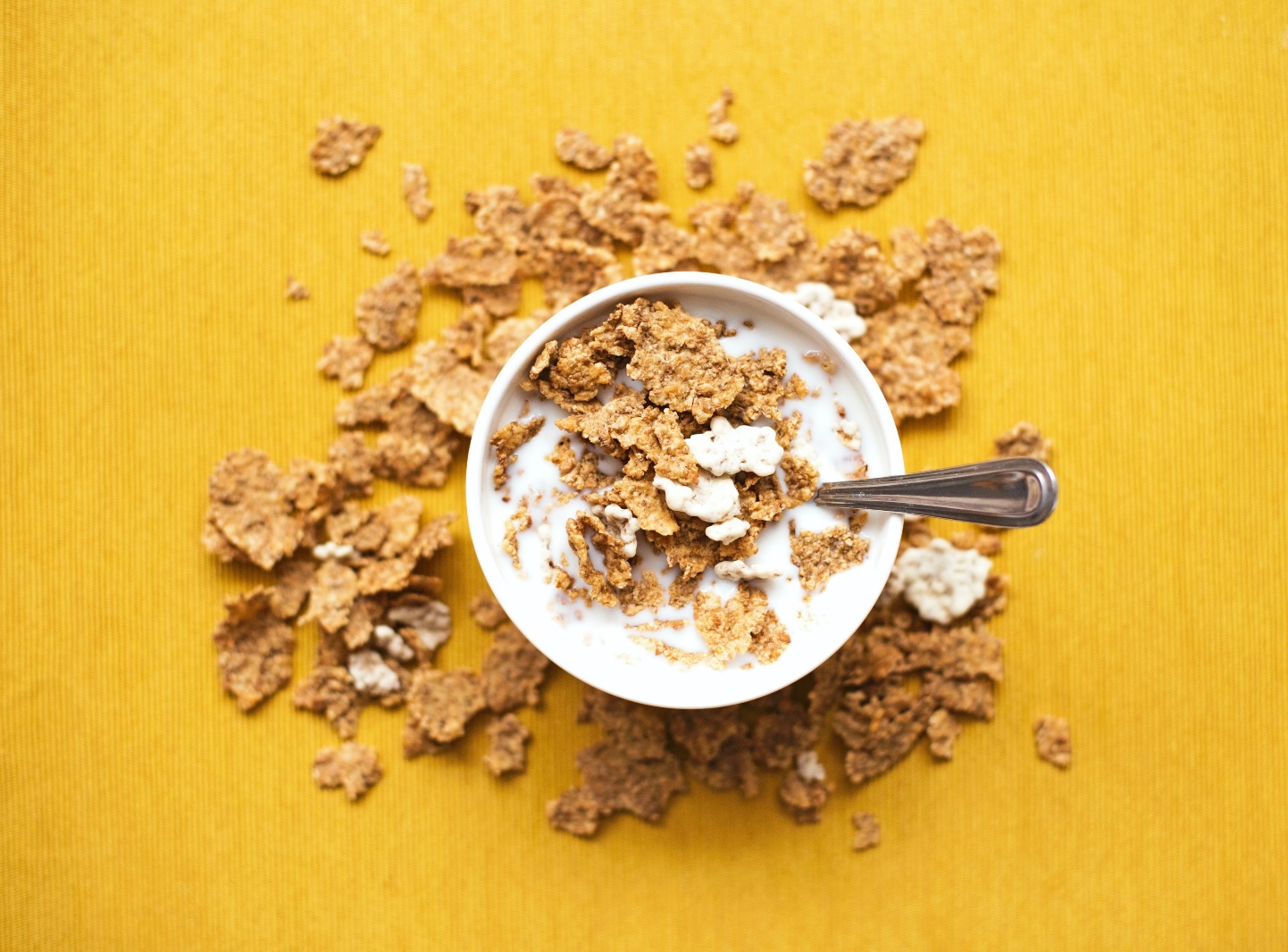 19
las verduras
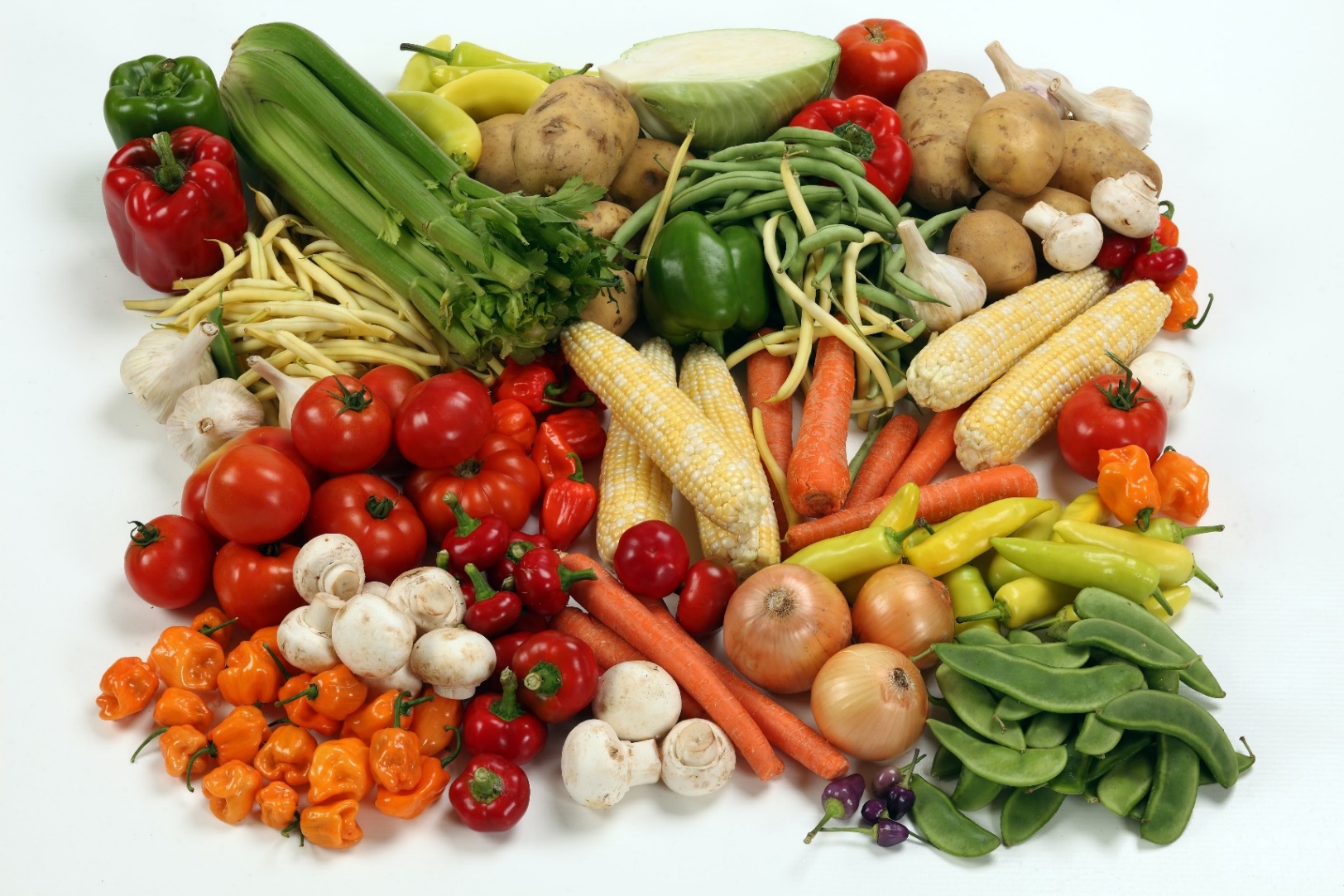 20
los refrescos
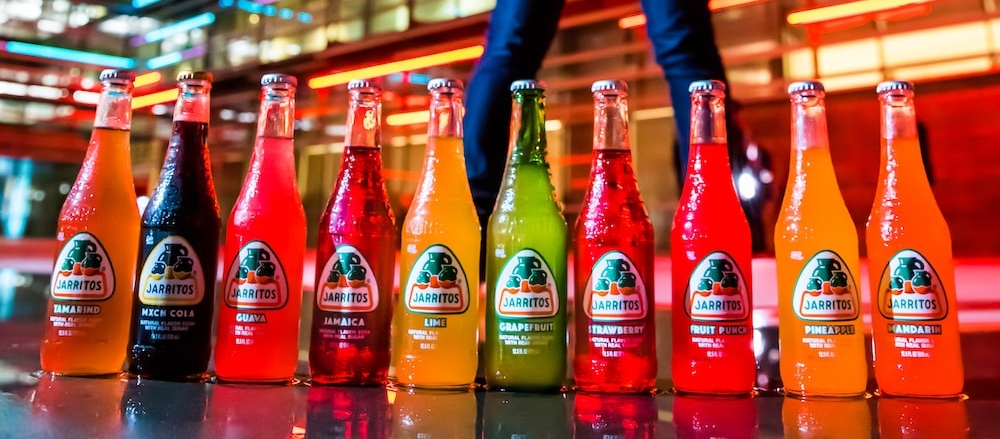 21
delicious
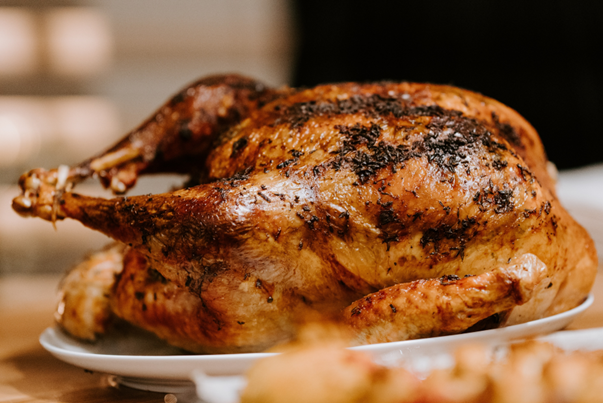 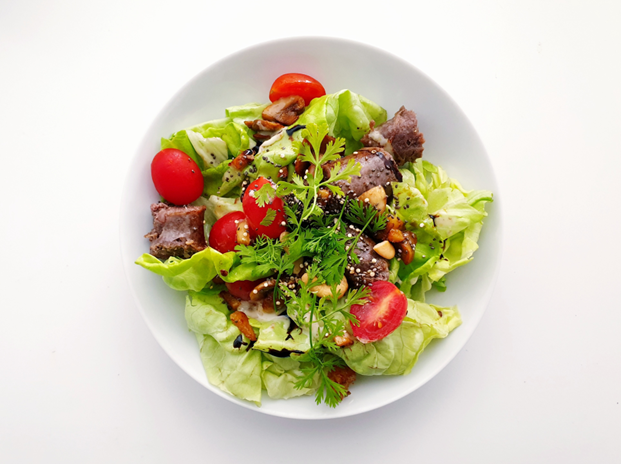 El pollo es delicioso
La ensalada es deliciosa
22
tasty
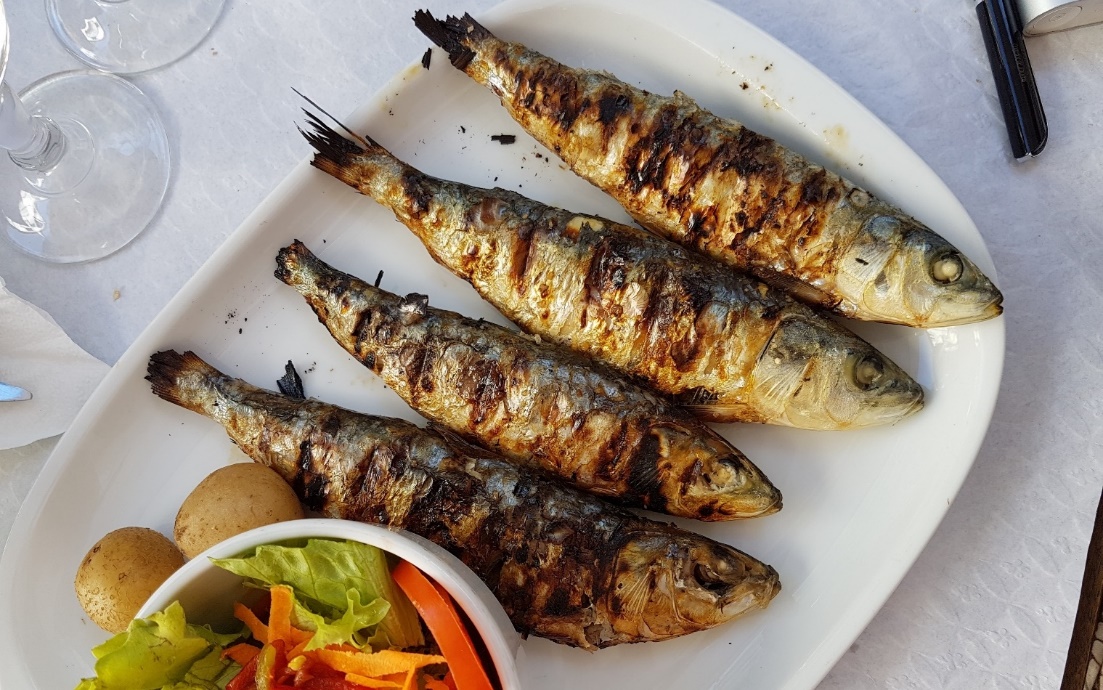 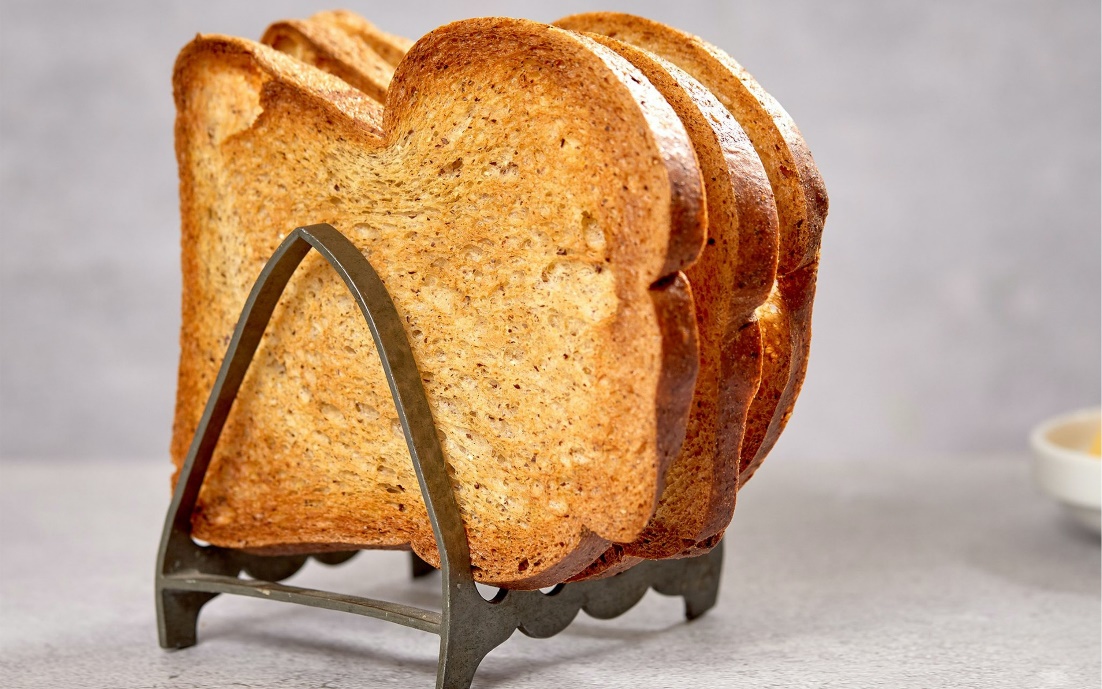 La tostada no es sabrosa
El pescado es sabroso
23
salty
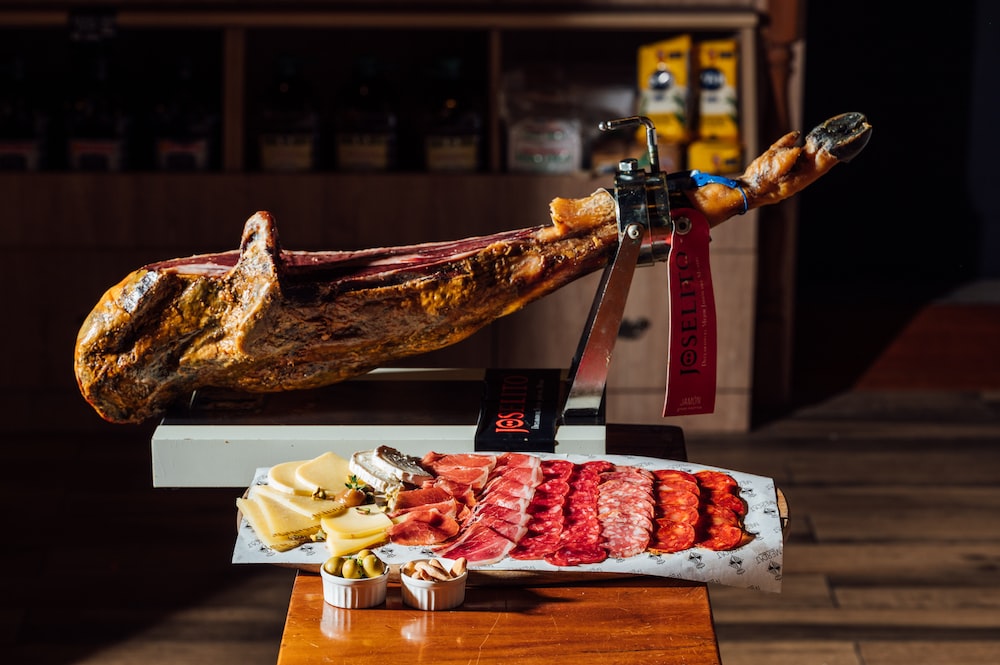 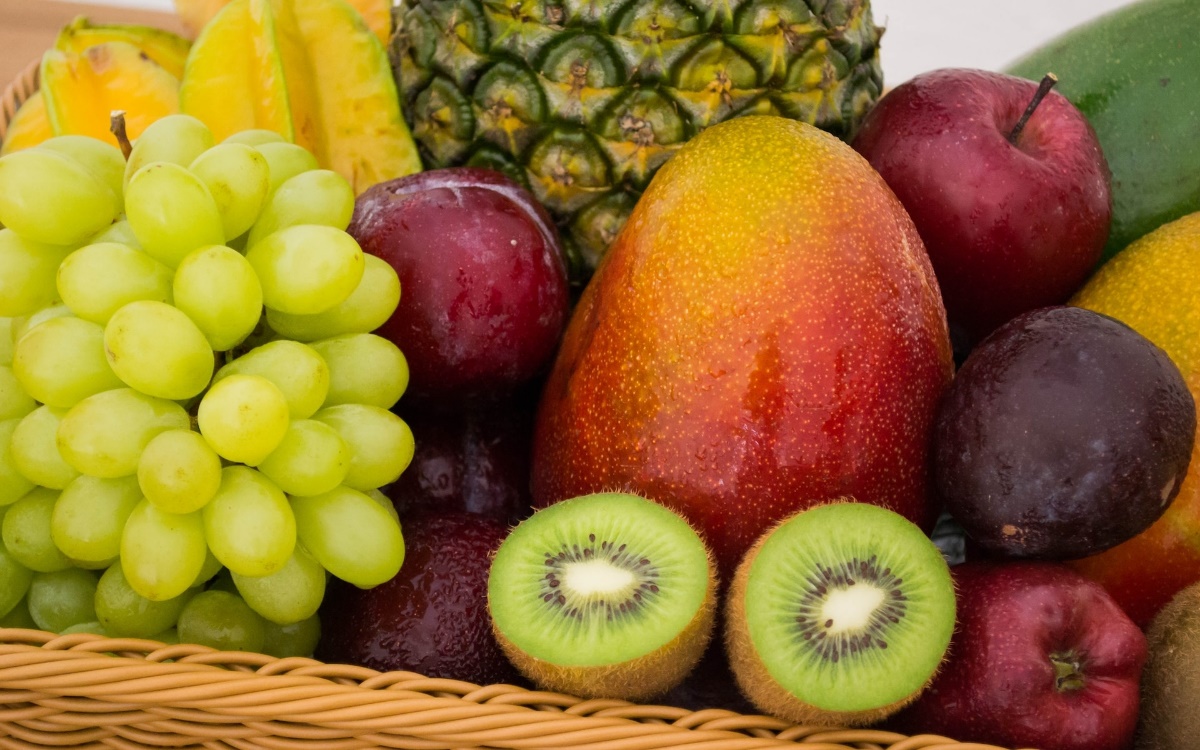 El jamón es salado
La fruta no es salada
24
bitter
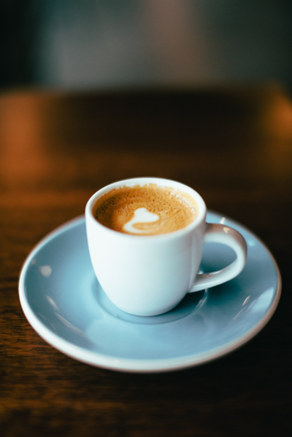 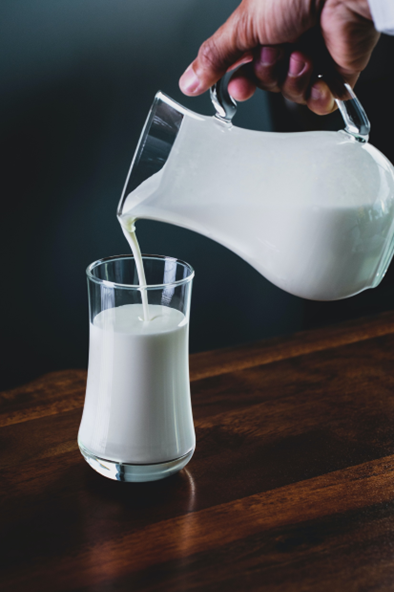 El café es amargo
La leche no es amarga
25
sweet
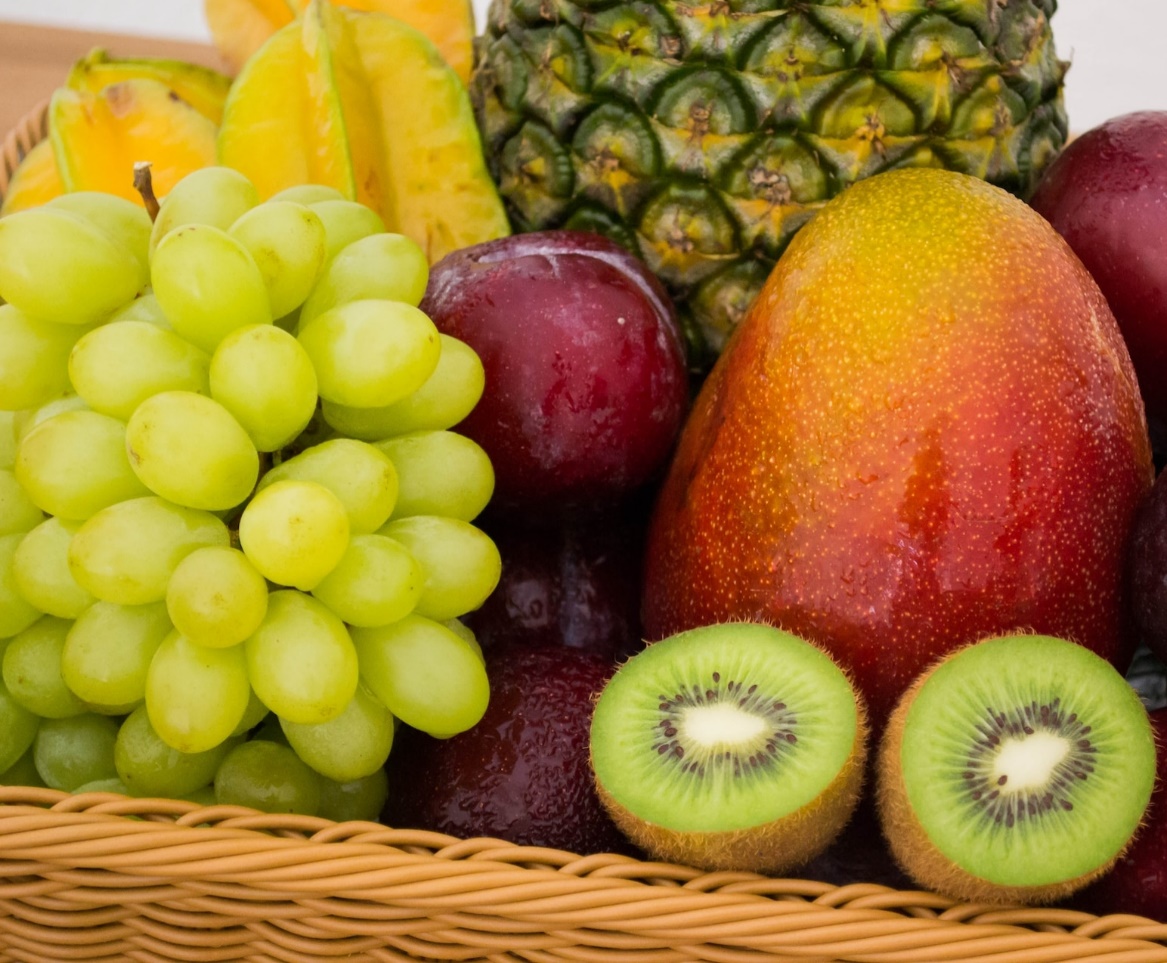 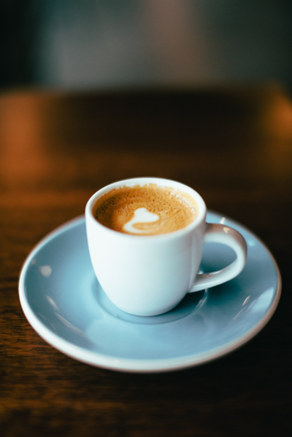 El café no es dulce
La fruta es dulce
26
¿Te gusta…? ¿Porqué? (1)
¿Te gusta…? ¿Porqué?
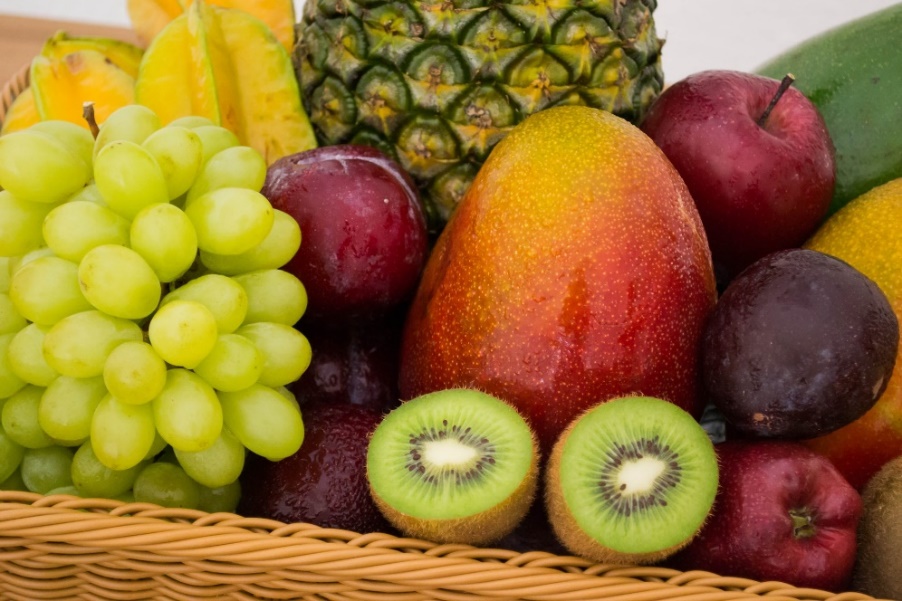 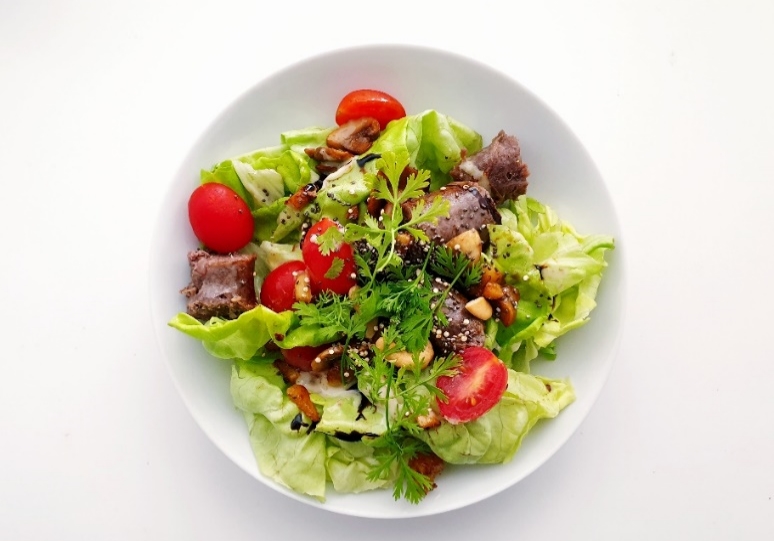 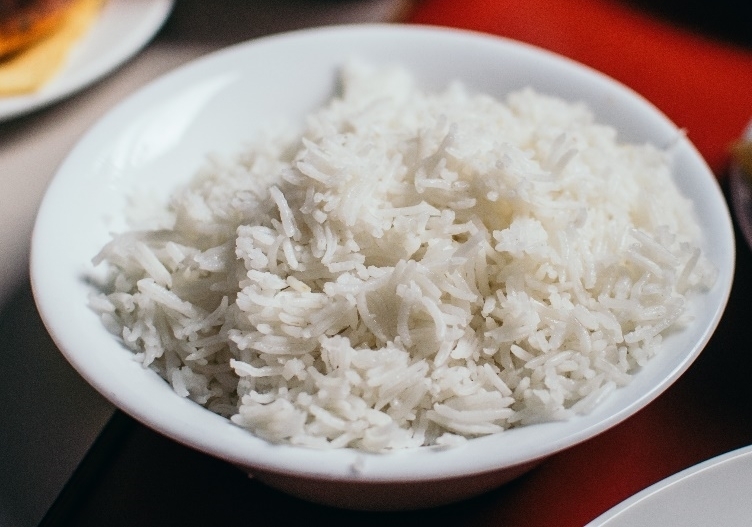 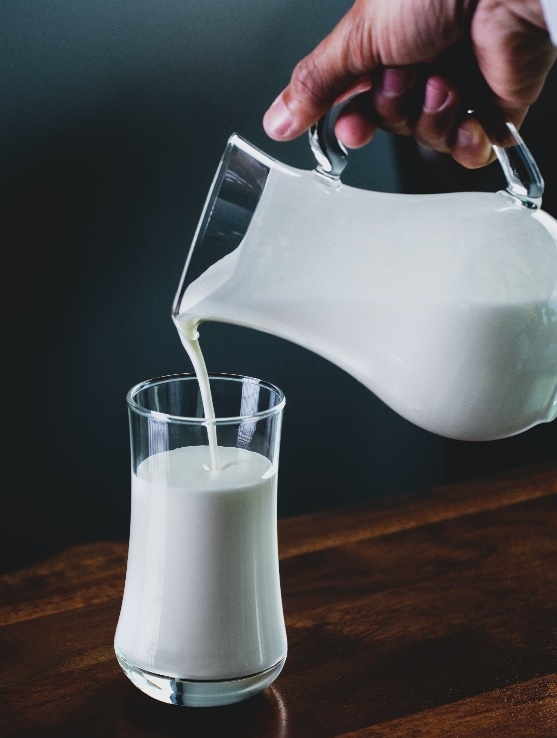 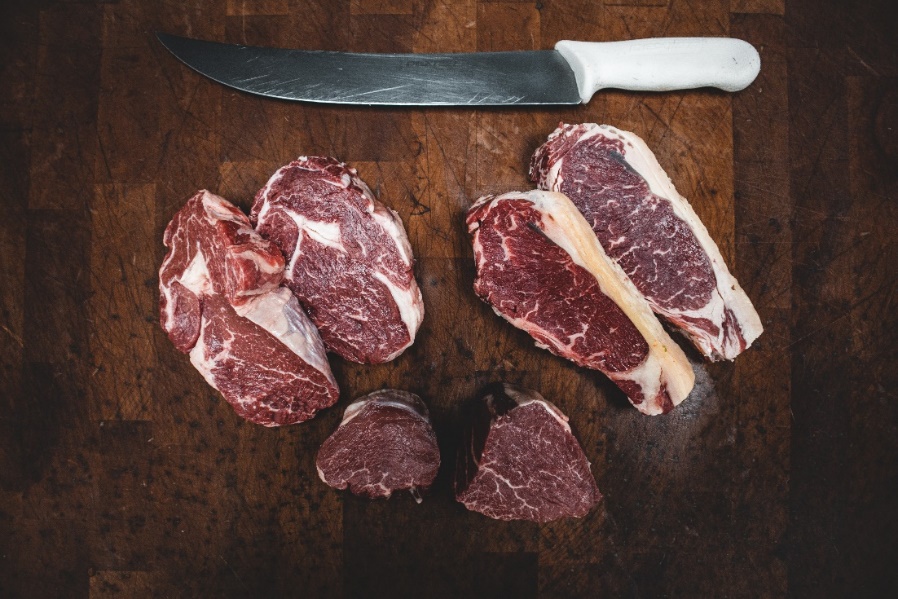 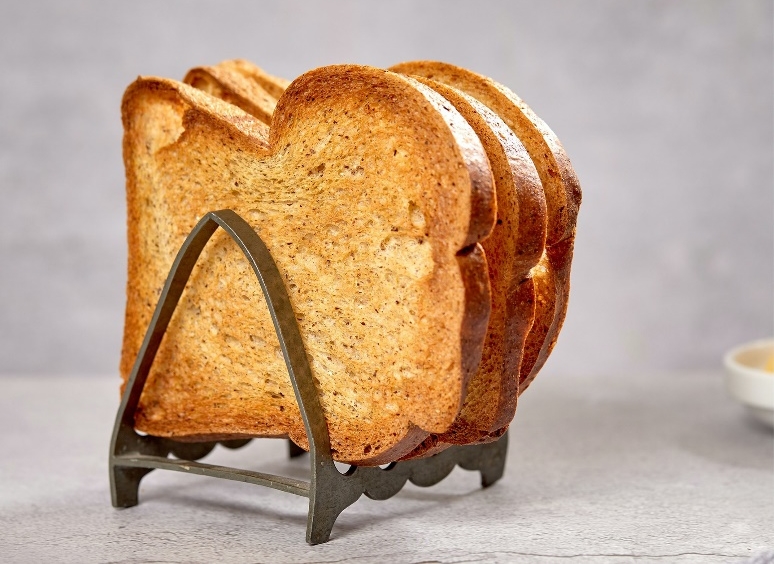 27
¿Te gusta…? ¿Porqué? (2)
¿Te gusta…? ¿Porqué?
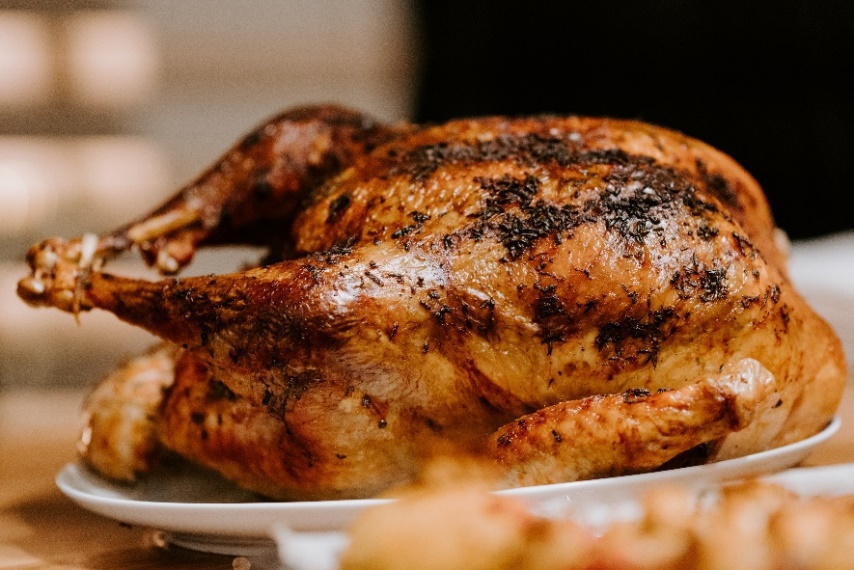 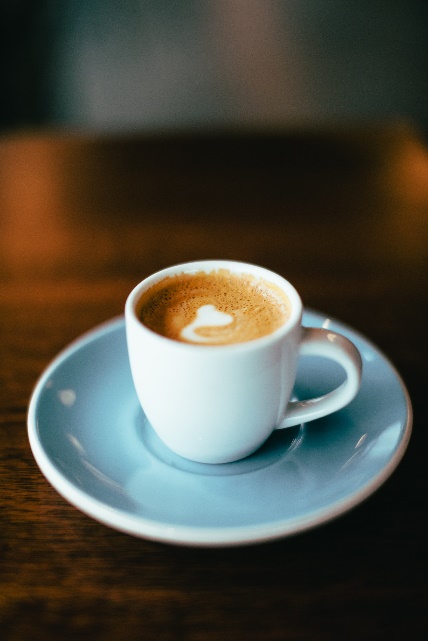 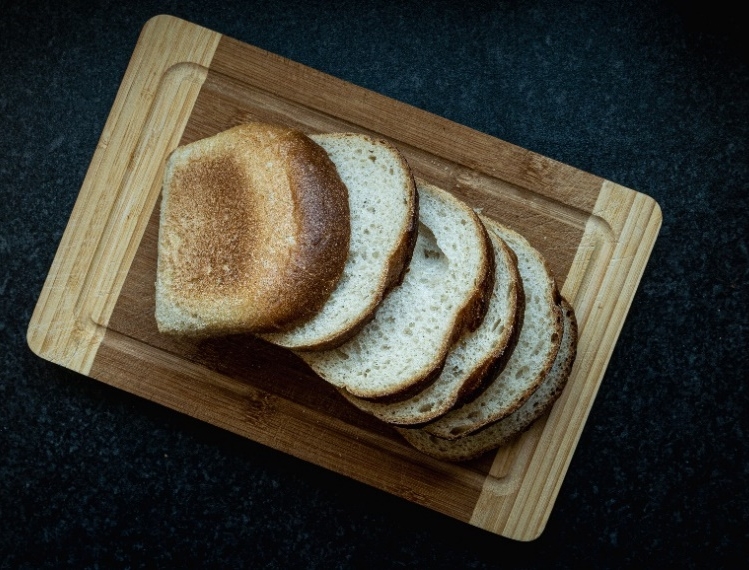 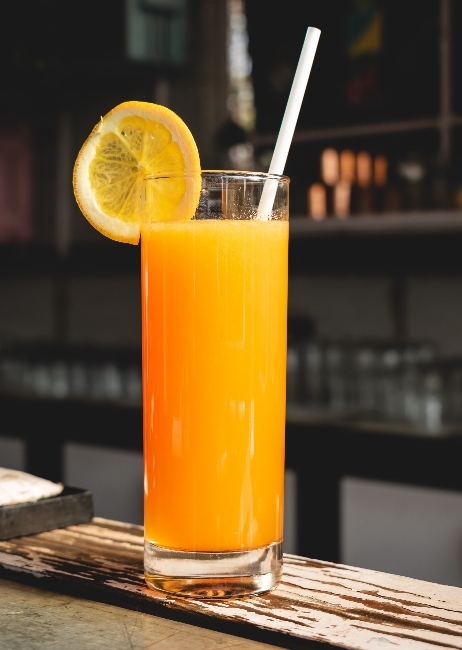 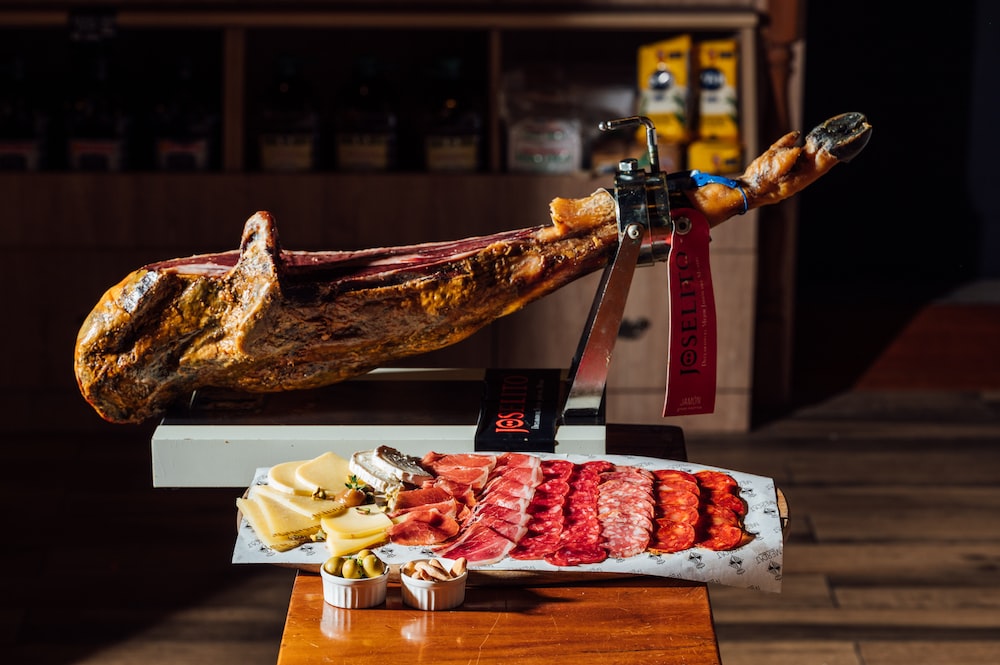 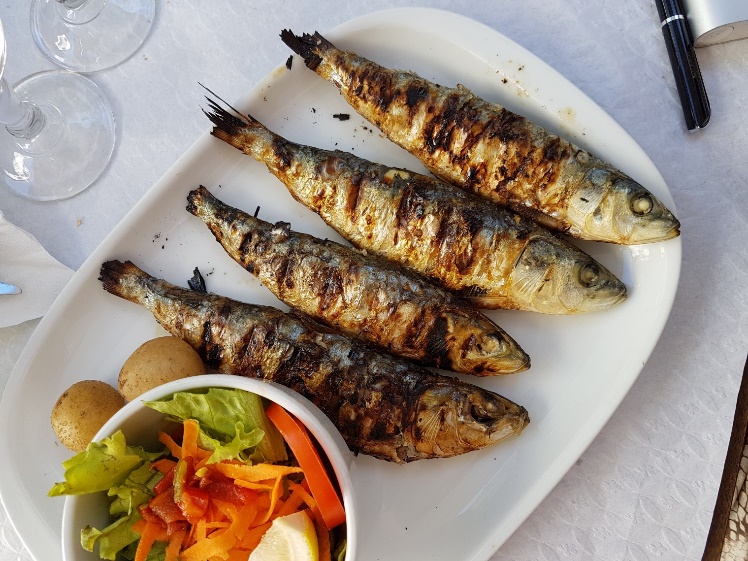 28
¿Te gusta…? ¿Porqué? (3)
¿Te gusta…? ¿Porqué?
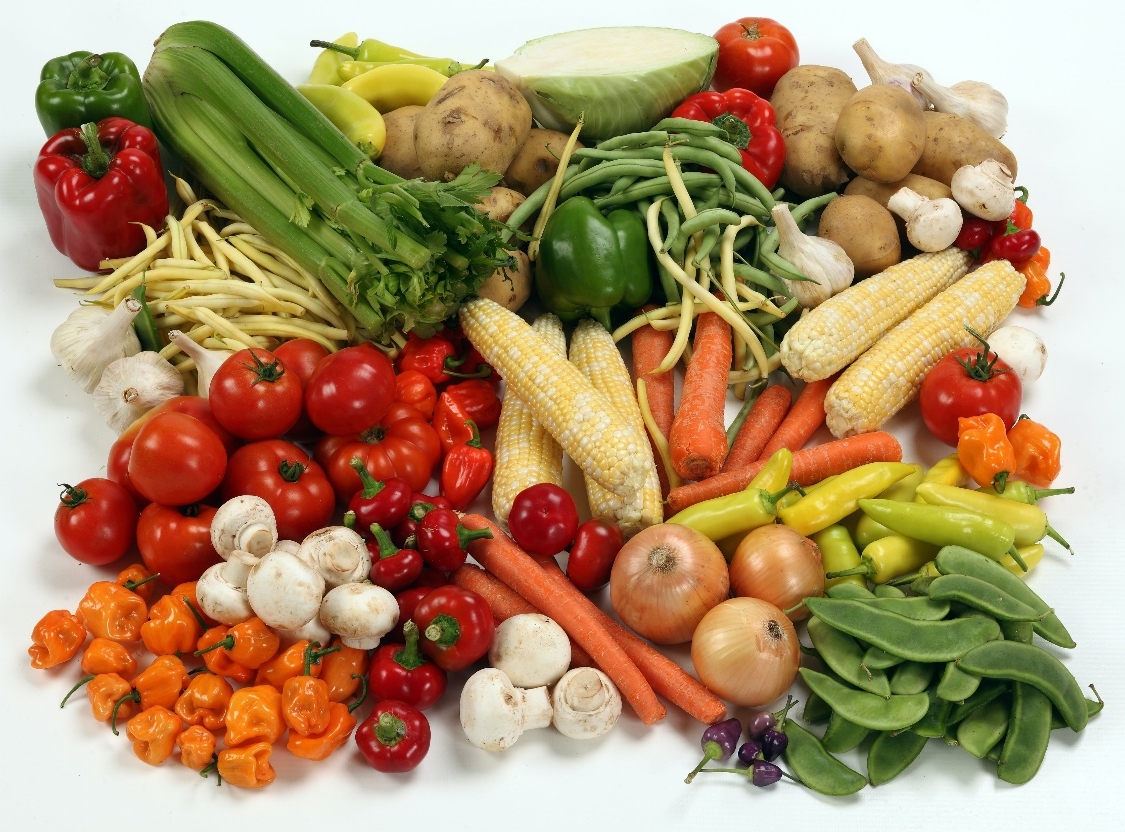 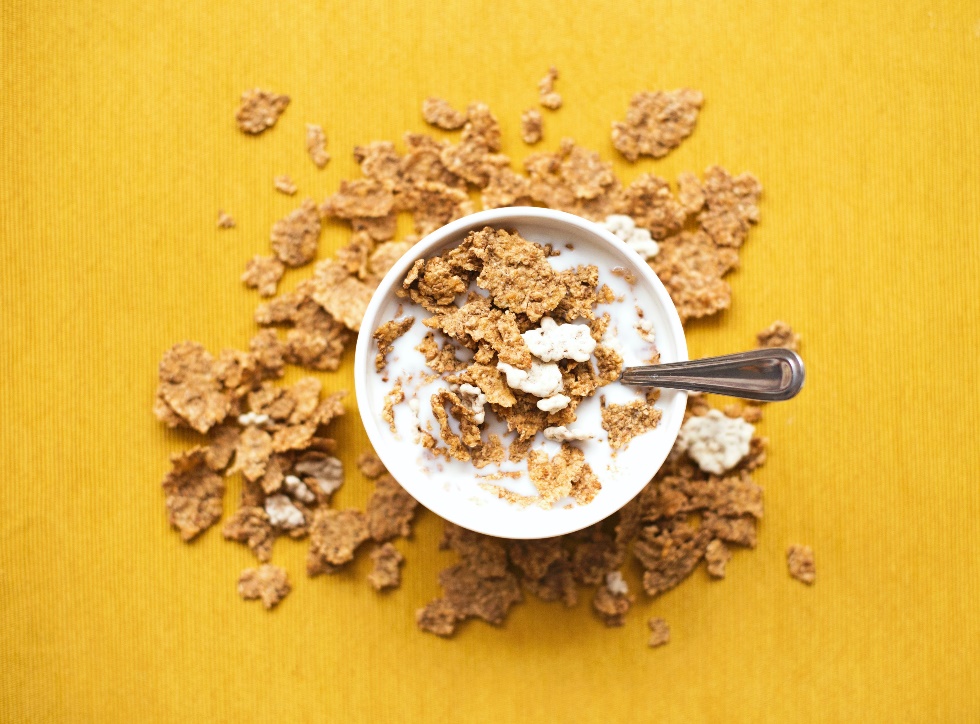 29
las croquetas
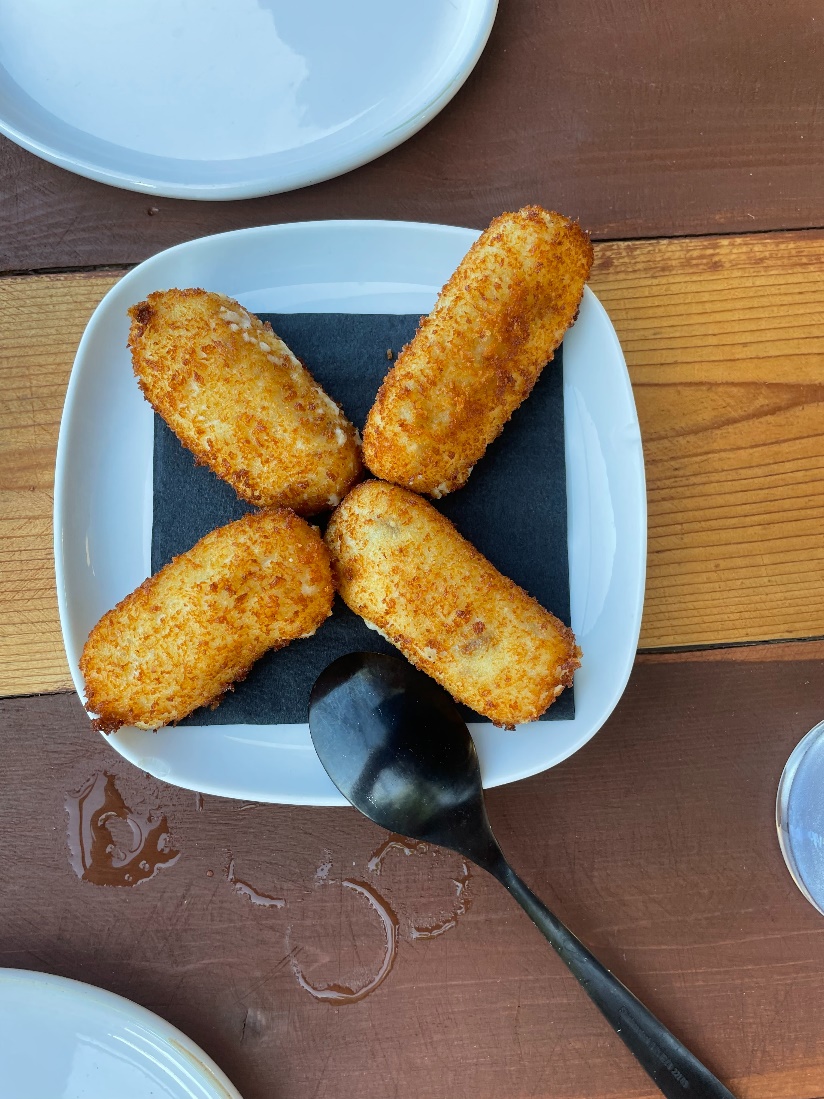 30
las aceitunas
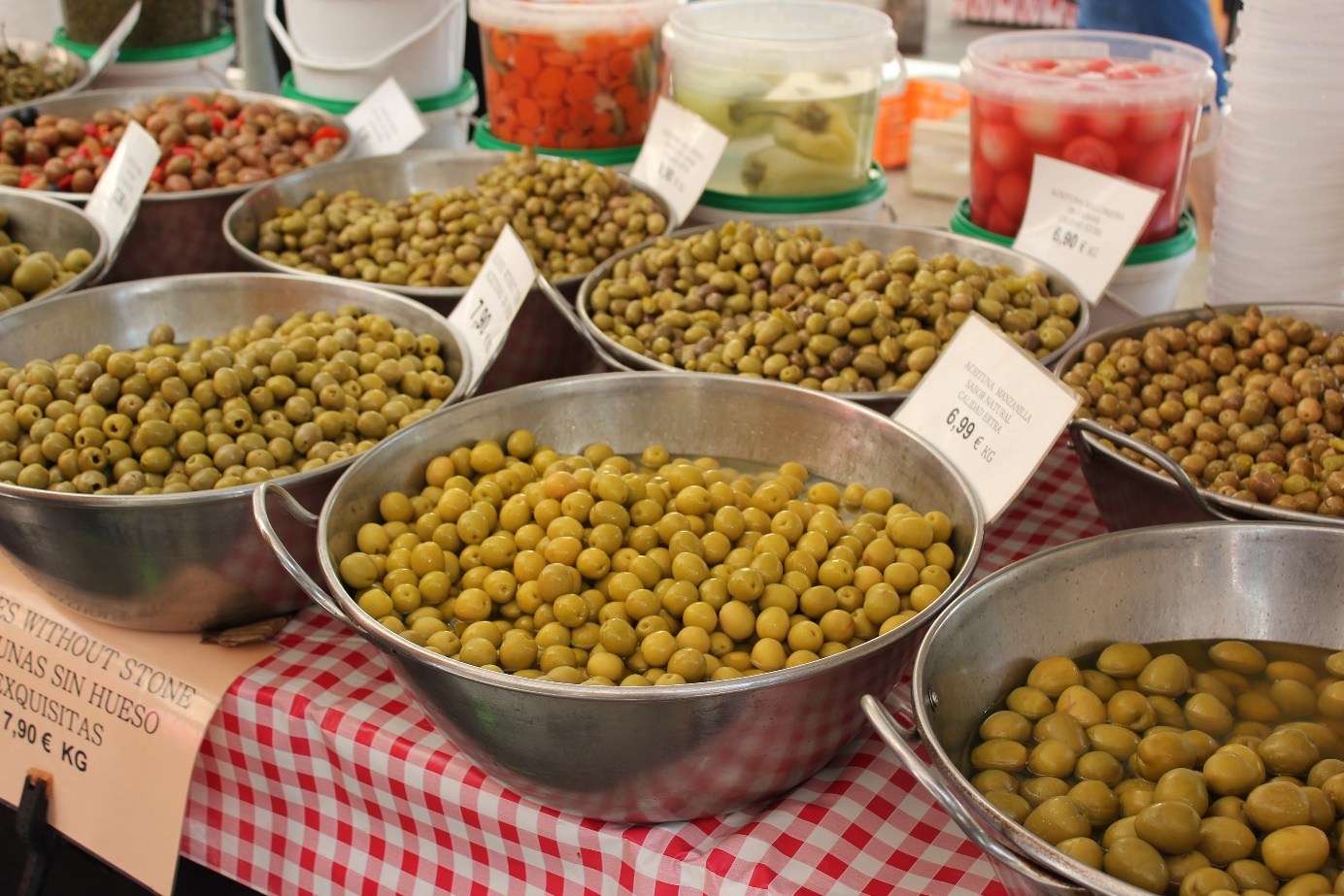 31
el chorizo
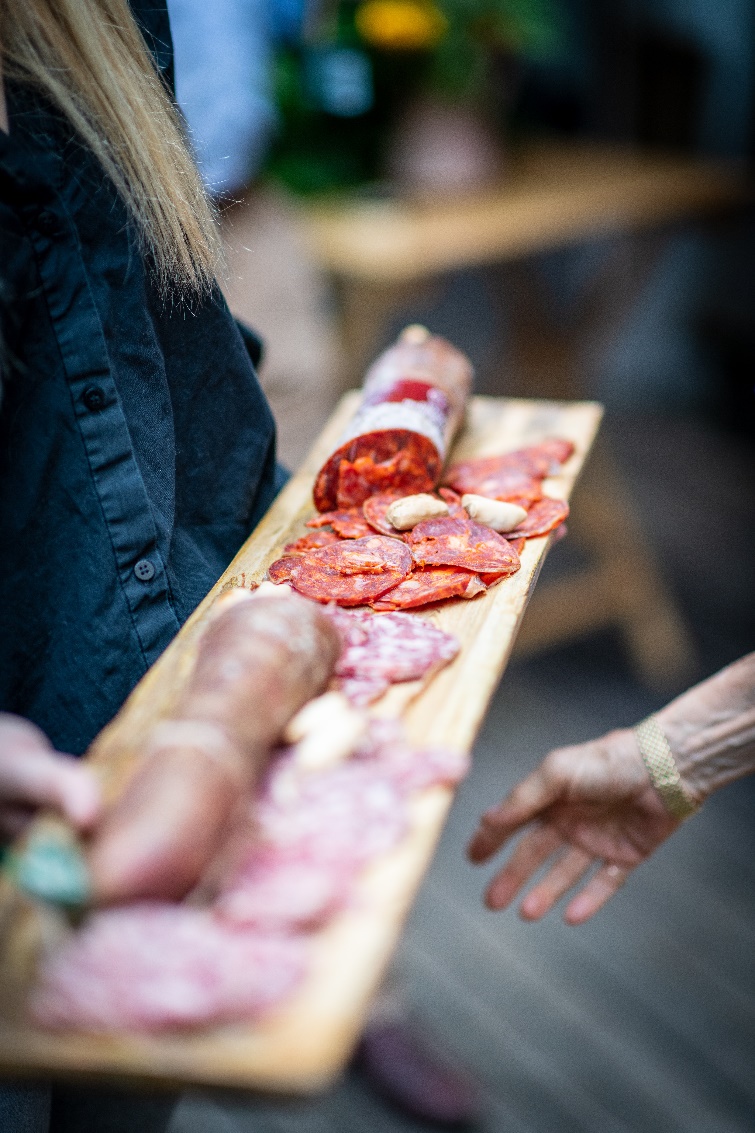 32
las albóndigas
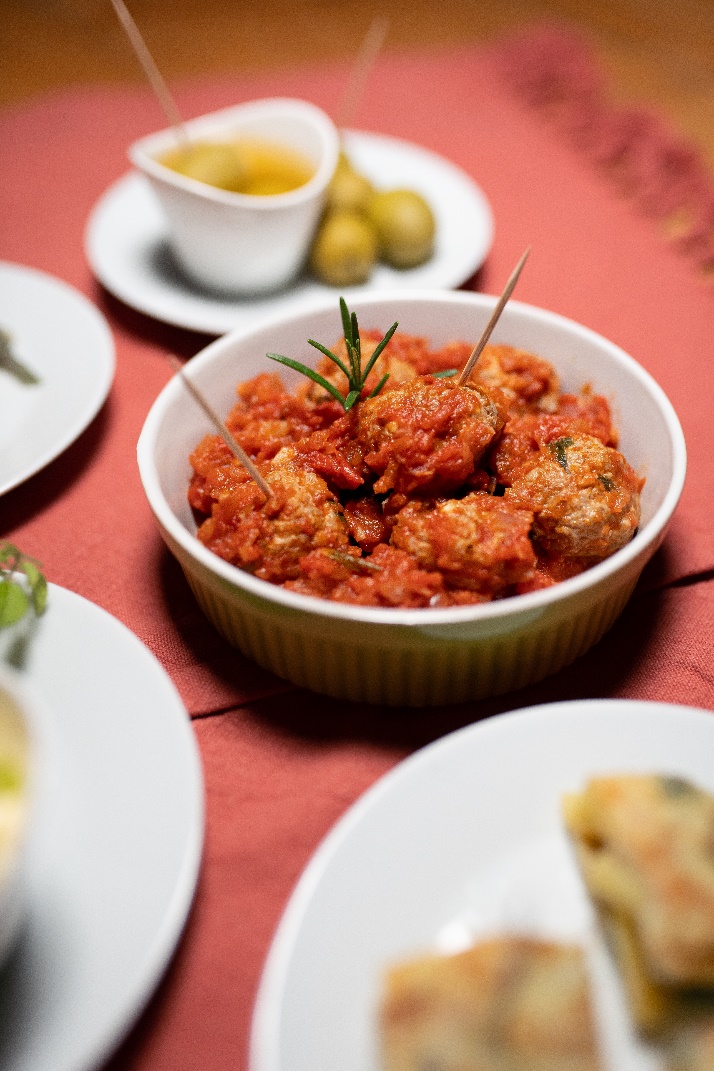 33
las patatas bravas
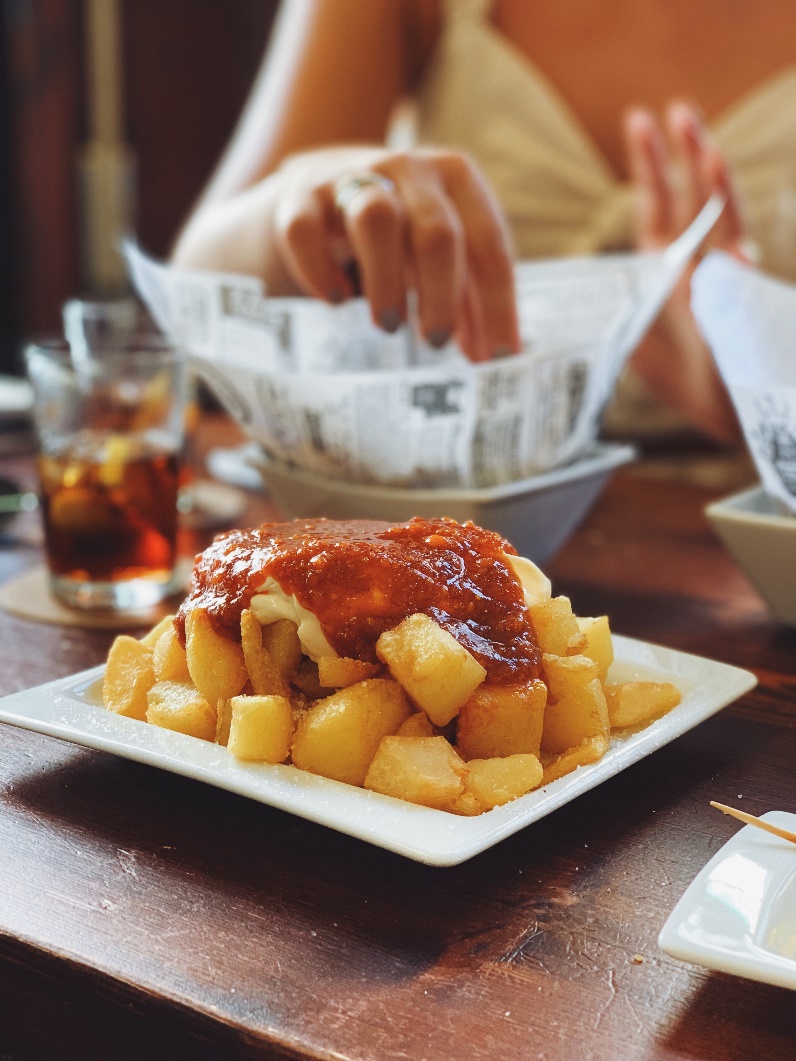 34
la tortilla de patatas
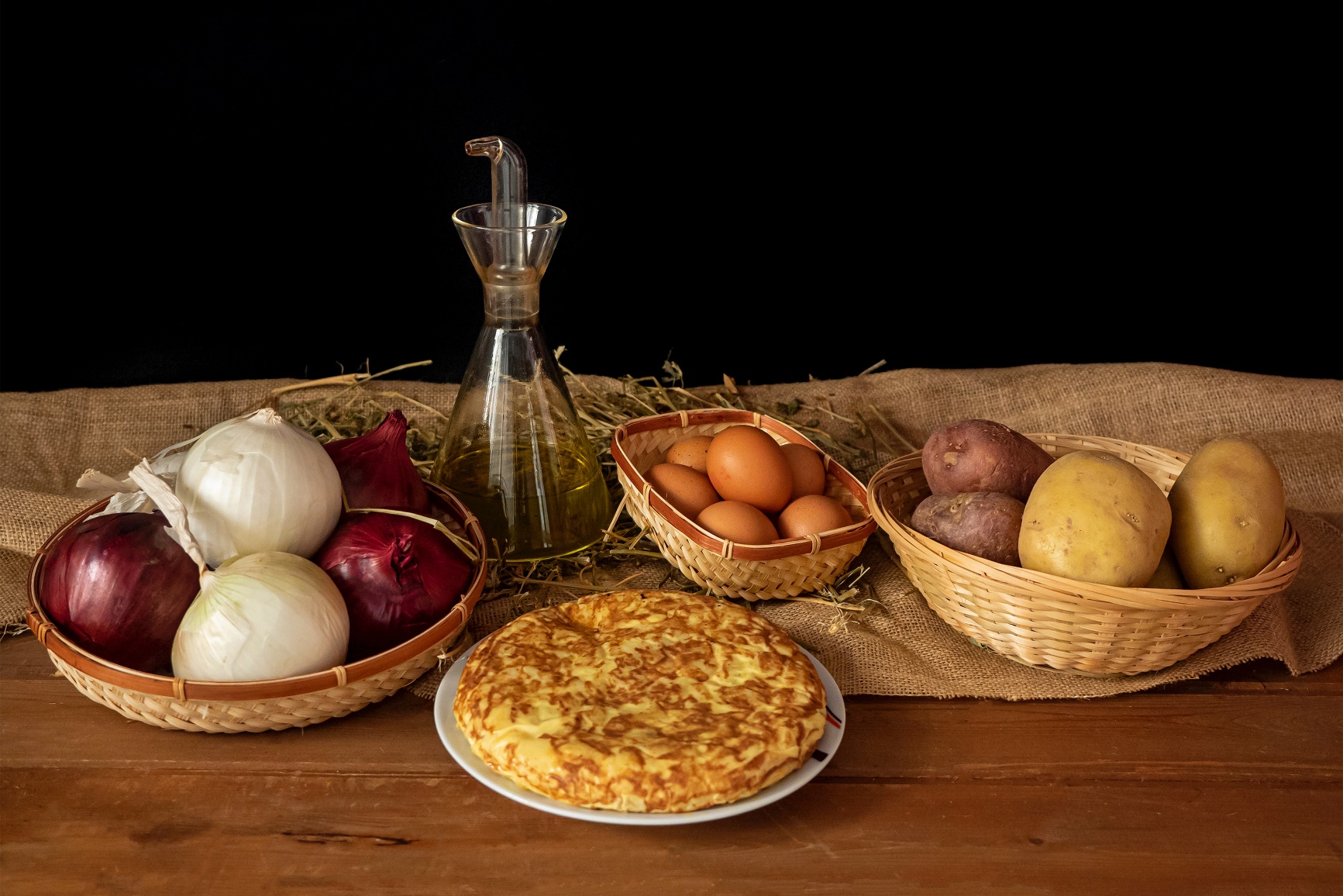 35
las gambas al ajillo
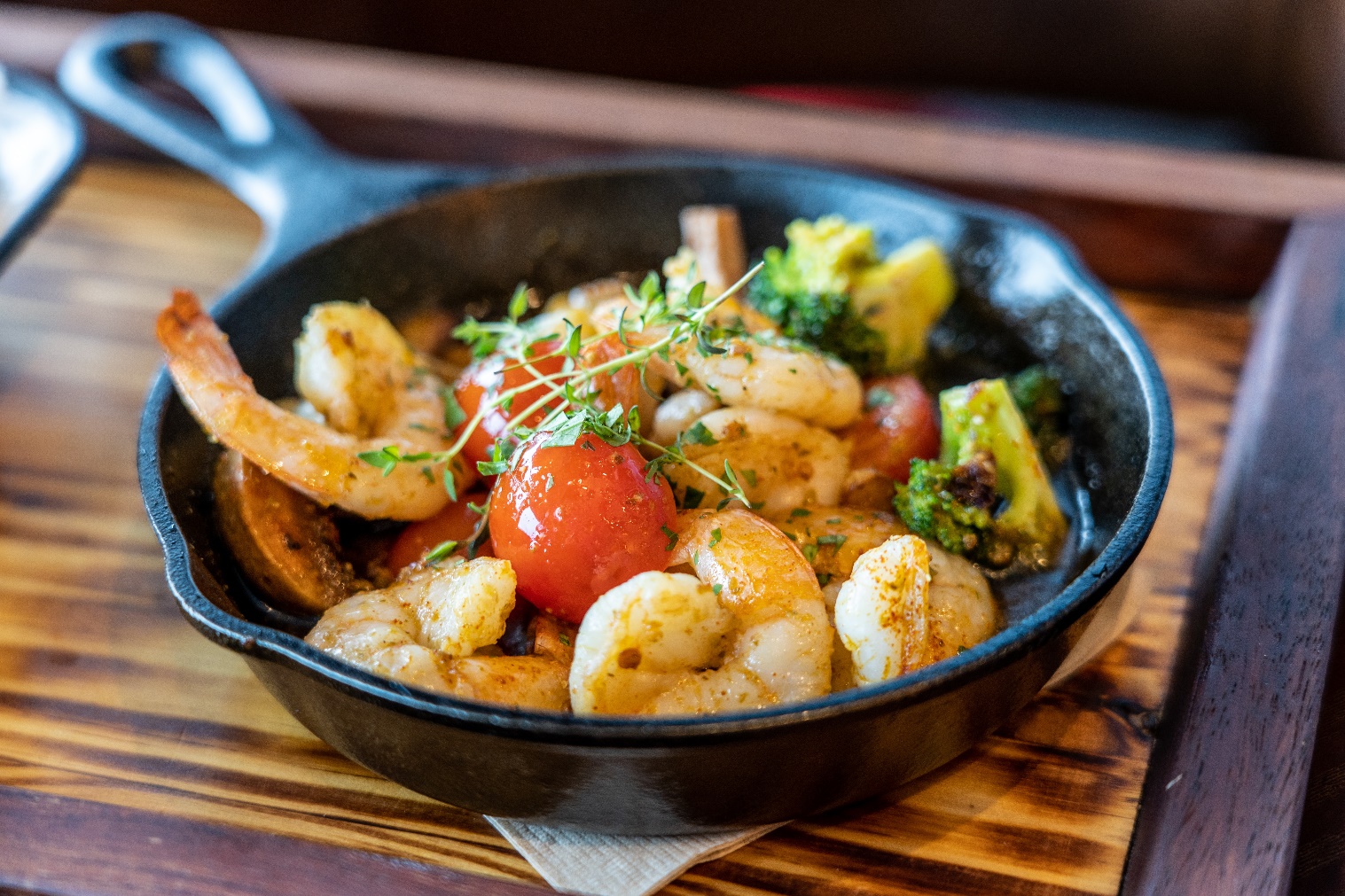 36
la paella
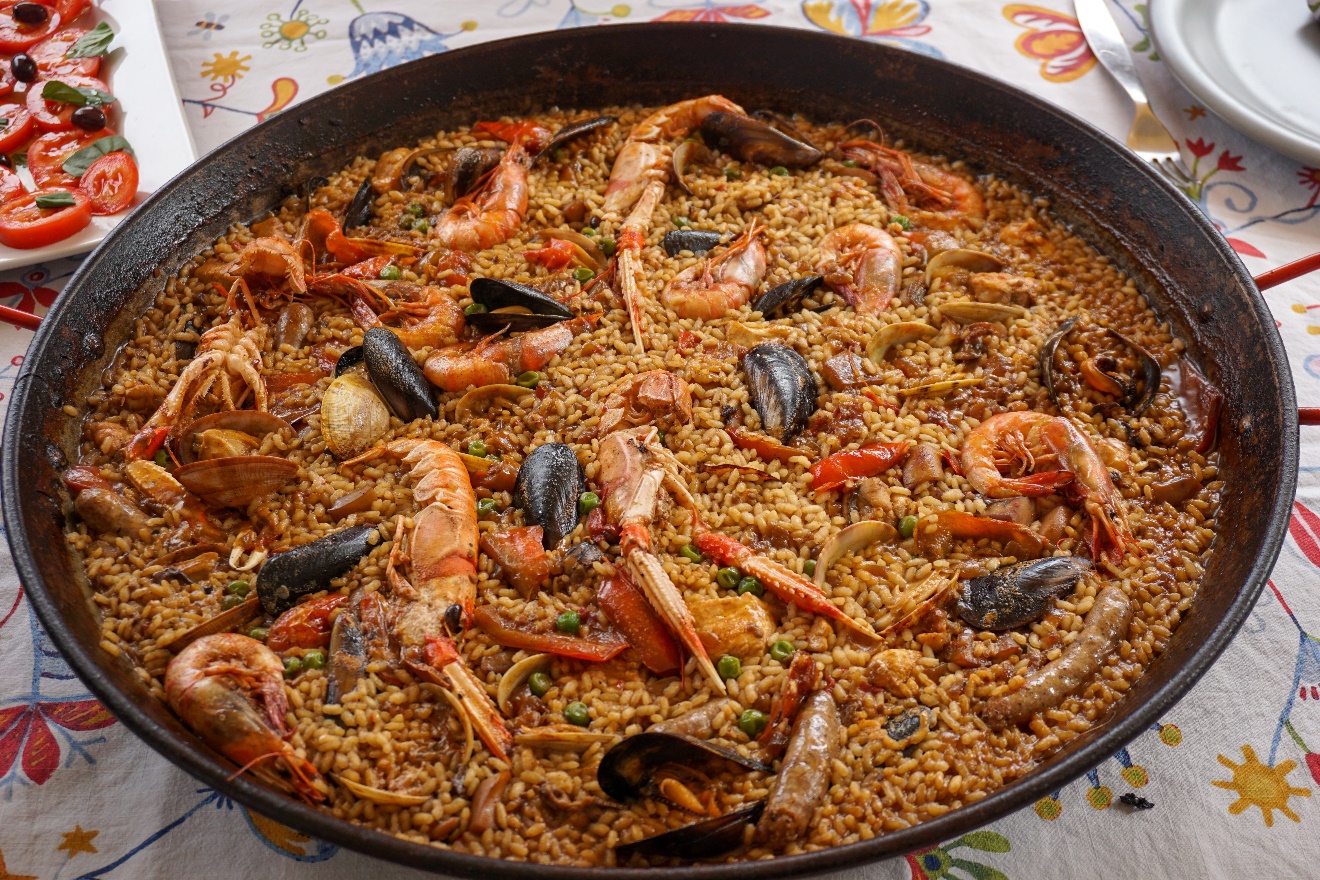 37
los churros
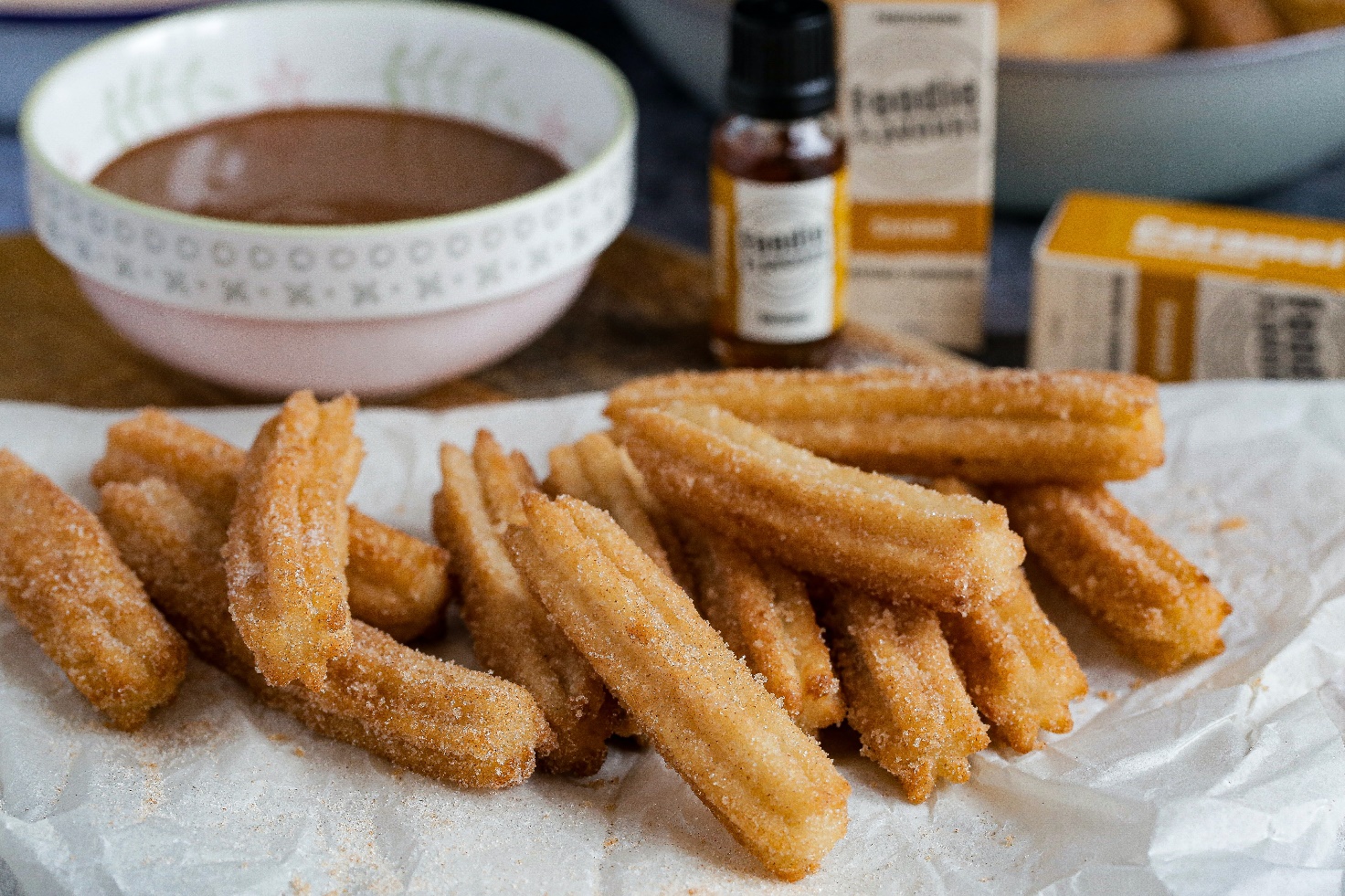 38
la crema catalana
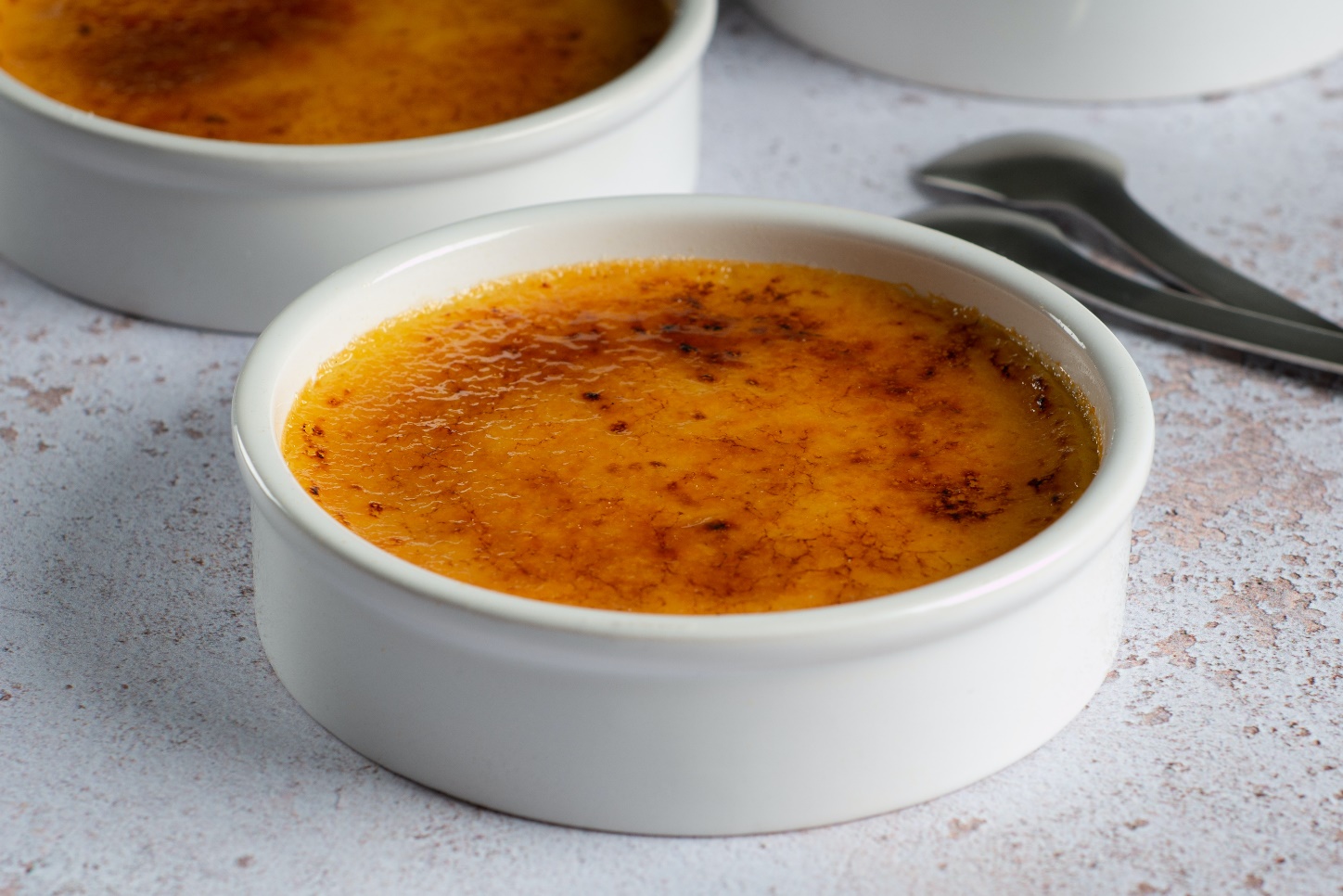 39
Copyright
© State of New South Wales (Department of Education), 2023
The copyright material published in this resource is subject to the Copyright Act 1968 (Cth) and is owned by the NSW Department of Education or, where indicated, by a party other than the NSW Department of Education (third-party material).
Copyright material available in this resource and owned by the NSW Department of Education is licensed under a Creative Commons Attribution 4.0 International (CC BY 4.0) licence.
This license allows you to share and adapt the material for any purpose, even commercially.
Attribution should be given to © State of New South Wales (Department of Education), 2023.
Material in this resource not available under a Creative Commons license:
the NSW Department of Education logo, other logos and trademark-protected material
Material owned by a third party that has been reproduced with permission. You will need to obtain permission from the third party to reuse its material. 
Links to third-party material and websites
Please note that the provided (reading/viewing material/list/links/texts) are a suggestion only and implies no endorsement, by the New South Wales Department of Education, of any author, publisher, or book title. School principals and teachers are best placed to assess the suitability of resources that would complement the curriculum and reflect the needs and interests of their students.
If you use the links provided in this document to access a third party’s website, you acknowledge that the terms of use, including licence terms set out on the third-party’s website apply to the use which may be made of the materials on that third-party website or where permitted by the Copyright Act 1968 (Cth). The department accepts no responsibility for content on third-party websites.
40
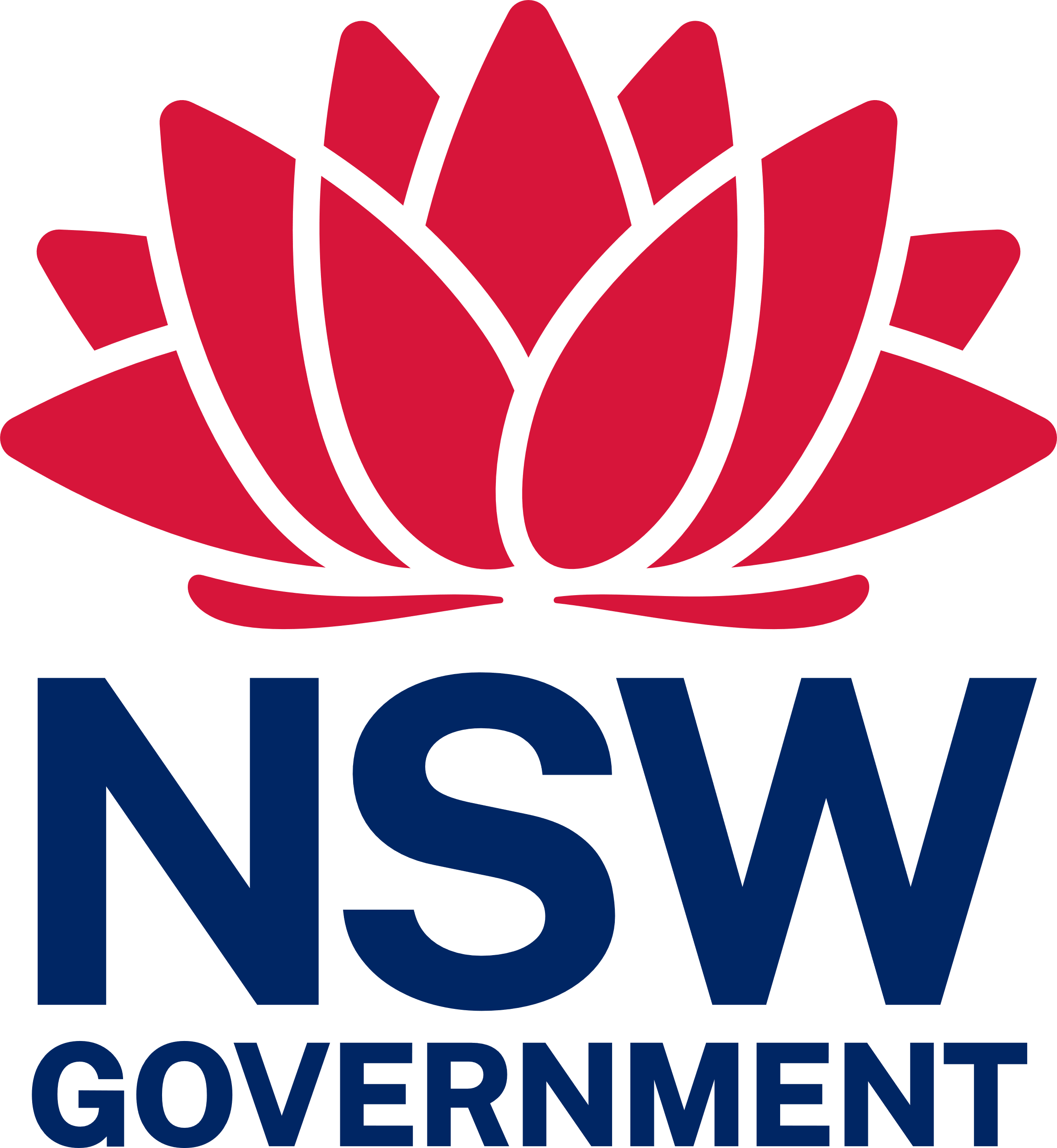 © State of New South Wales (Department of Education) 2023